What is it? Existential
Definite articles: the words for ‘the’
SSC [e:] and [ɛ]
Y7 German 
Term 1.1- Week 2 - Lesson 3
Rachel Hawkes
Artwork: Steve Clarke

Date updated: 15/12/21
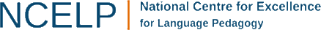 [Speaker Notes: Artwork by Steve Clarke.  All additional pictures selected are available under a Creative Common license; no attribution required.
Learning outcomes (lesson 1):
Introduction of SSC [e:] and [ɛ] (long and short ‘e’)
Consolidation of definite articles (singular): der, die, das

Word frequency (1 is the most frequent word in German): 
7.1.1.2 (introduce) sagen, sagt [40] was?[38] Klasse [961] Mann [121] Paar [241] Tag [111] falsch [524] richtig [177] oder [35] ja1 [45] nein [148] nicht [11] Ist das klar? [n/a]
Source:  Jones, R.L. & Tschirner, E. (2019). A frequency dictionary of German: core vocabulary for learners. Routledge]
e
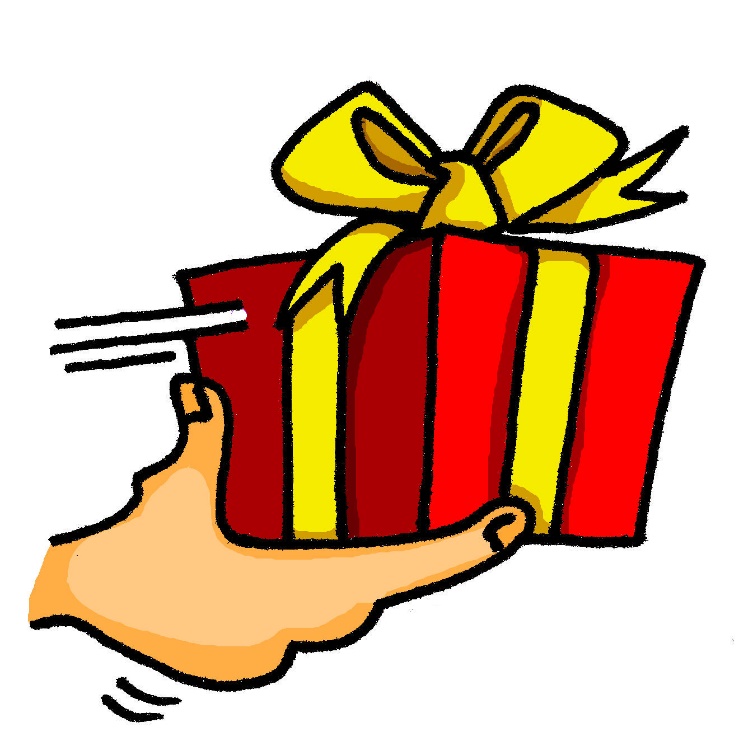 geben
[Speaker Notes: Timing: 1 minute

Aim: To introduce/consolidate [] SSC [ei]

Procedure:1. Present the letter(s) and say the [ei] sound first, on its own. Students repeat it with you.2. Bring up the word ”frei” on its own, say it, students repeat it, so that they have the opportunity to focus all of their attention on the connection between the written word and its sound.
3. A possible gesture for this would be [to stretch both arms up in the air (pointing outwards slightly to make a Y shape with your body), and smile!]
4. Roll back the animations and work through 1-3 again, but this time, dropping your voice completely to listen carefully to the students saying the [ei] sound, pronouncing ”frei” and, if using, doing the gesture.Word frequency (1 is the most frequent word in German): frei [318]Source:  Jones, R.L. & Tschirner, E. (2006). A frequency dictionary of German: core vocabulary for learners. Routledge]
e
geben
[Speaker Notes: With sound and no pictures to focus all attention on the sound-symbol correspondence.]
e
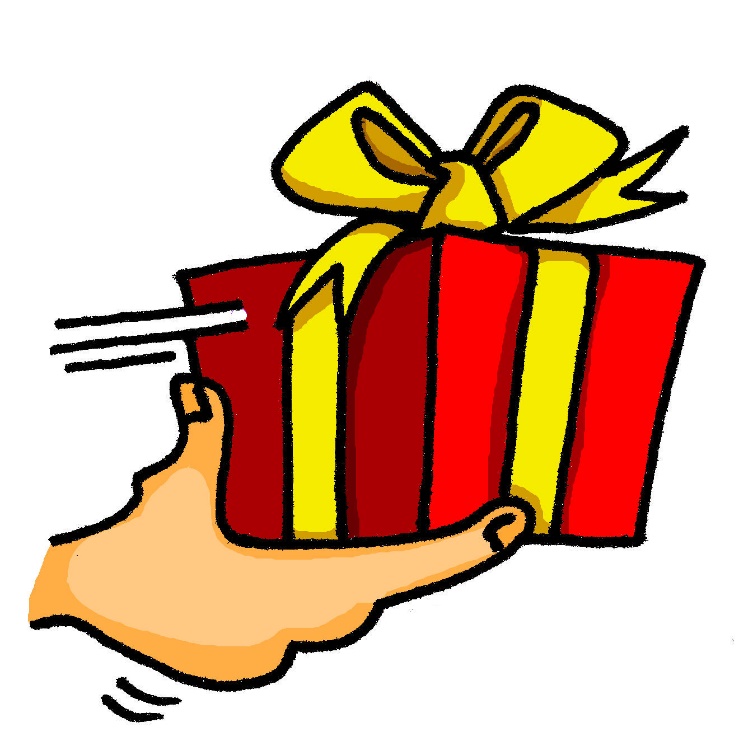 geben
[Speaker Notes: Without sound to elicit pronunciation (without first hearing the teacher). 

Teacher to elicit pronunciation by asking “Wie sagt man…”]
e
mehr
Leben
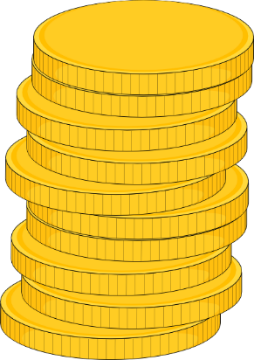 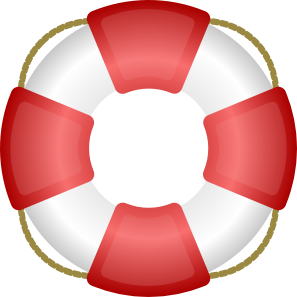 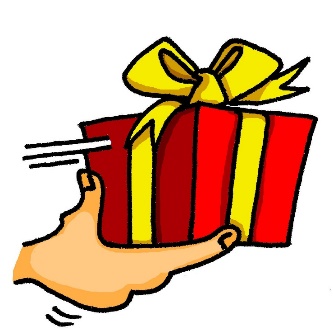 geben
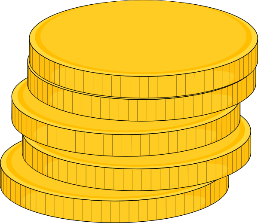 sehen
Idee
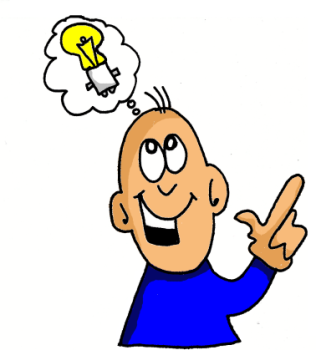 Meer
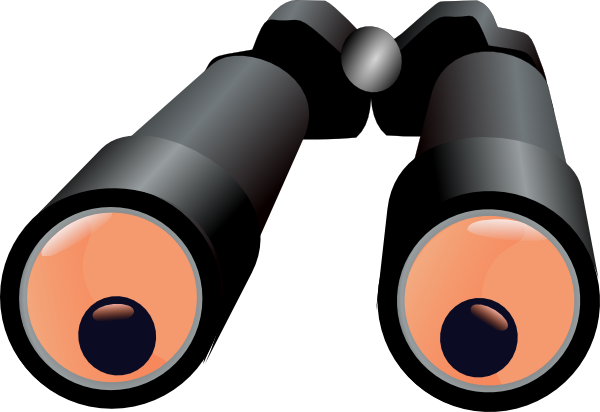 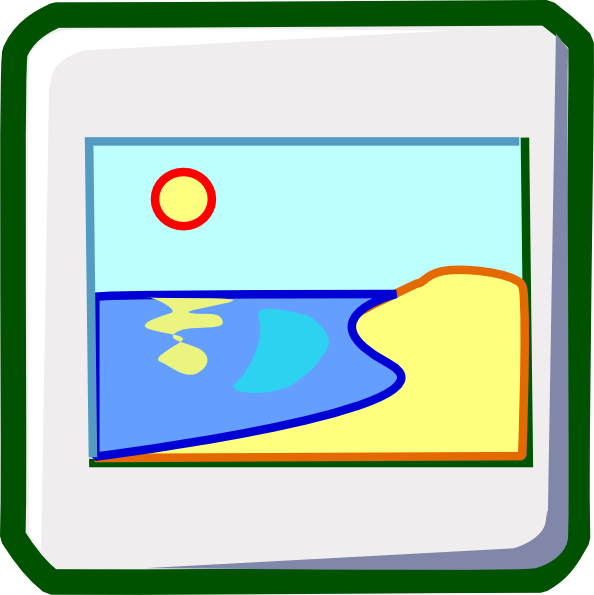 [Speaker Notes: Timing: 1 minute

Aim: To introduce/consolidate SSC [e]

Procedure:
Introduce and elicit the pronunciation of the individual SSC [e] and then the source word again ‘geben’ (with gesture, if using).
Then present and elicit the pronunciation of the five cluster words. 

The cluster words have been chosen for their high-frequency, from a range of word classes, with the SSC (where possible) positioned within a variety of syllables within the words (e.g. initial, 2nd, final etc.). Additionally, we have tried to use words that build cumulatively on previously taught SSCs (see the Phonics Teaching Sequence document) and do not include new SSCs. Where new SSCs are used, they are often consonants which have a similar symbol-sound correspondence in English.
Word frequency (1 is the most frequent word in German): geben [57]; mehr [58] Leben [220]; sehen [81]; Meer [977]; Idee [641].
Source:  Jones, R.L. & Tschirner, E. (2006). A frequency dictionary of German: core vocabulary for learners. Routledge]
e
mehr
Leben
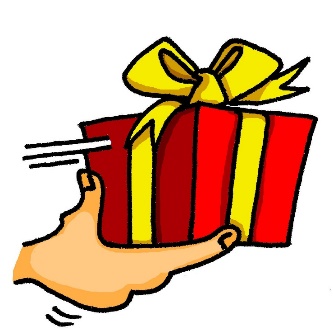 geben
sehen
Idee
Meer
[Speaker Notes: With sound and no pictures to focus all attention on the sound-symbol correspondence.]
e
mehr
Leben
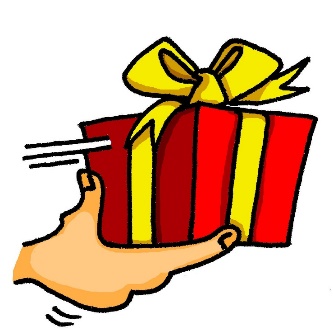 geben
sehen
Idee
Meer
[Speaker Notes: Without sound to elicit pronunciation (without first hearing the teacher). 

Teacher to elicit pronunciation by asking “Wie sagt man…”]
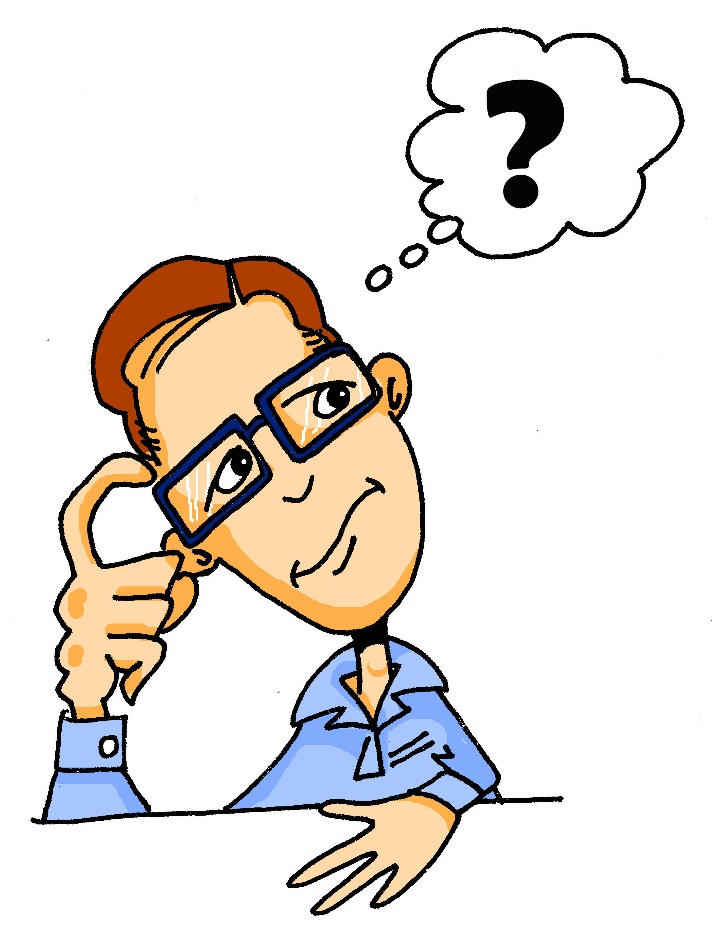 e
denken
[Speaker Notes: Timing: 1 minute

Aim: To introduce/consolidate SSC [e]

Procedure:1. Present the letter(s) and say the [e] sound first, on its own. Students repeat it with you.2. Bring up the word ”denken” on its own, say it, students repeat it, so that they have the opportunity to focus all of their attention on the connection between the written word and its sound.
3. A possible gesture for this would be to put your index finger to your temple and look thoughtful!
4. Roll back the animations and work through 1-3 again, but this time, dropping your voice completely to listen carefully to the students saying the [e] sound, pronouncing ”denken” and, if using, doing the gesture.Word frequency (1 is the most frequent word in German): denken [124]Source:  Jones, R.L. & Tschirner, E. (2006). A frequency dictionary of German: core vocabulary for learners. Routledge]
e
denken
[Speaker Notes: With sound and no pictures to focus all attention on the sound-symbol correspondence.]
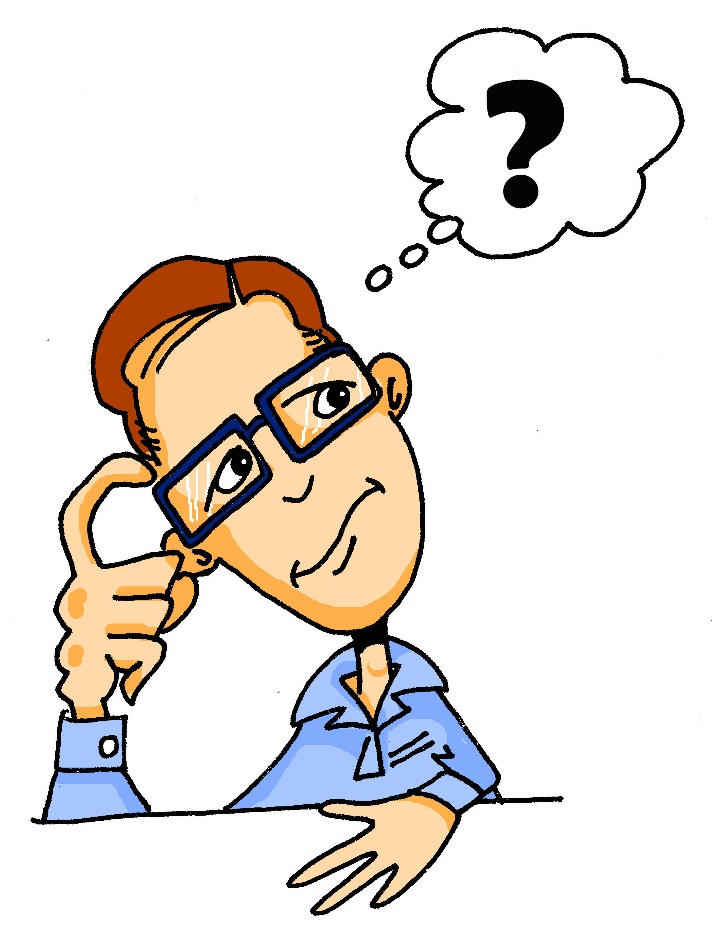 e
denken
[Speaker Notes: Without sound to elicit pronunciation (without first hearing the teacher). 

Teacher to elicit pronunciation by asking “Wie sagt man…”]
e
besser
Ende
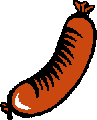 denken
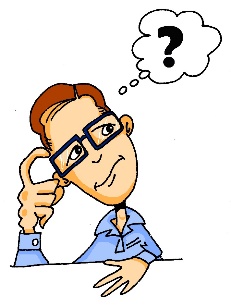 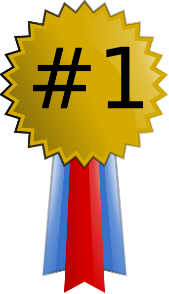 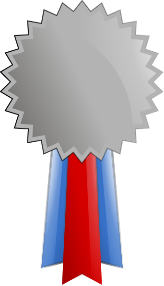 eng
helfen
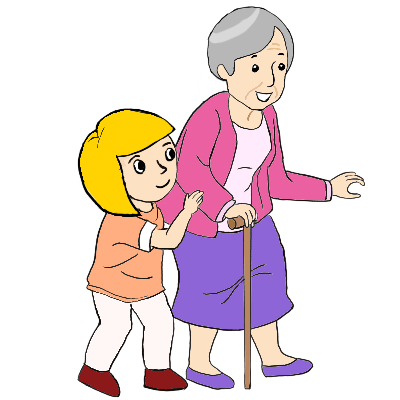 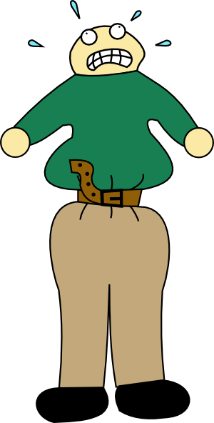 Bett
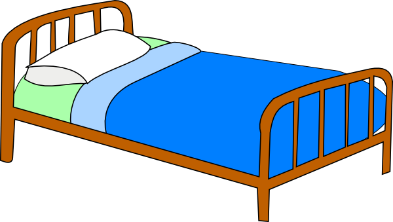 [Speaker Notes: Timing: 2 minutes

Aim: To introduce/consolidate SSC [e]

Procedure:
Introduce and elicit the pronunciation of the individual SSC [e] and then the source word again ‘denken’ (with gesture, if using).
Then present and elicit the pronunciation of the five cluster words. 

The cluster words have been chosen for their high-frequency, from a range of word classes, with the SSC (where possible) positioned within a variety of syllables within the words (e.g. initial, 2nd, final etc.). Additionally, we have tried to use words that build cumulatively on previously taught SSCs (see the Phonics Teaching Sequence document) and do not include new SSCs. Where new SSCs are used, they are often consonants which have a similar symbol-sound correspondence in English.
Word frequency (1 is the most frequent word in German): denken [124]; besser [231] Ende [204]; helfen [406]; Bett [654]; eng [591].
Source:  Jones, R.L. & Tschirner, E. (2006). A frequency dictionary of German: core vocabulary for learners. Routledge]
e
besser
Ende
denken
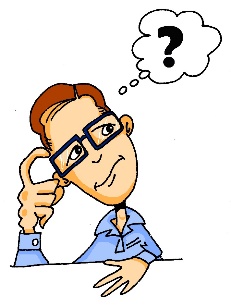 eng
helfen
Bett
[Speaker Notes: With sound and no pictures to focus all attention on the sound-symbol correspondence.]
e
besser
Ende
denken
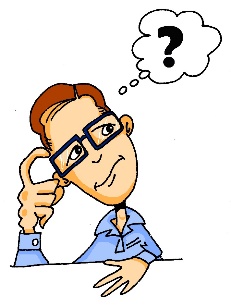 eng
helfen
Bett
[Speaker Notes: Without sound to elicit pronunciation (without first hearing the teacher). 

Teacher to elicit pronunciation by asking “Wie sagt man…”]
hören
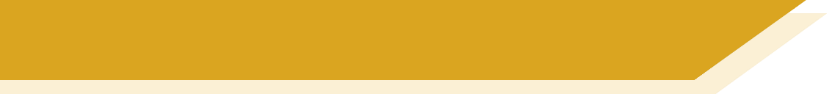 Phonetik
Lang oder kurz?
1
Leben
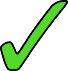 2
Bett
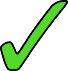 3
besser
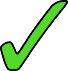 4
Ende
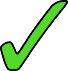 [Speaker Notes: Timing: 4 minutesAim: To provide practice in distinguishing between lond and short vowel ‘e’ soundsProcedure:1. Click on the audio buttons to play words.
2. Students listen and tick the appropriate column, according to wheter the vowel sound is short or long.
3. Click to animate the answers.

Transcript:
Leben
Bett
besser
Ende
Word frequency (1 is the most frequent word in German): Leben [220]; besser [231] Ende [204]; Bett [654]Source:  Jones, R.L. & Tschirner, E. (2006). A frequency dictionary of German: core vocabulary for learners. Routledge]
sprechen
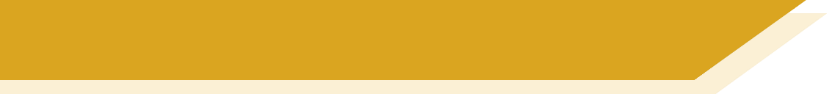 Grammatik
der, die oder das?
60
die Flasche
der Mann
der Tisch
die Tafel
das Heft
das Fenster
das Paar
die Klasse
0
der Tag
LOS!
[Speaker Notes: Timing: 5 minutesAim: To practise recall of the gender of the nouns presented last week (including phonics cluster words), by providing the definite article for each.Procedure:1. Click on LOS!’ to start the one-minute timer.
2. Students have a minute to try to recall the obscured definites articles with a partner.
3. Teacher asks 'Was ist das?' Students respond. 
4. Teacher models: ‘David sagt, das ist der Tag.  Ist das richtig? Ja? Nein?’ and so on, until all answers are checked. 
5. Click to reveal the answers in sequence (left-hand column from top to bottom, then right-hand column).
Word frequency (1 is the most frequent word in German): die Flasche [1762] das Fenster [634] das Heft [3598] die Tafel [3660] der Tisch [494] die Klasse [961] der Mann [121] das Paar [241] der Tag [111] Source:  Jones, R.L. & Tschirner, E. (2011). A frequency dictionary of German: core vocabulary for learners. Routledge]
hören
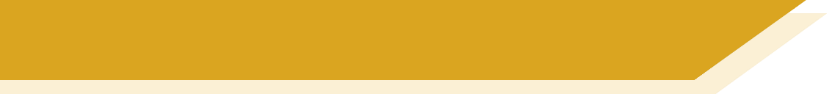 Vokabeln
Wie schreibt man das? Und auf Englisch?
1
2
3
4
5
6
7
[Speaker Notes: Timing: 10 minutes (both slides)
Aim: To practise understanding the vocabulary for this week in the oral modality.

Note: Students in Y8 pre-learn vocabulary on Quizlet, additionally completing several tasks.  This activity provides an additional step; listening and understanding the new vocabulary.

Procedure:1. Click to hear the word in German.2. Write down the meaning in English.3. Click to check answers.
4. Vocabulary items 8-14 are on the following slide.Transcript:1. sagen
2. sagt
3. was?
4.  die Klasse
5. der Mann
6. das Paar
7. der Tag]
hören
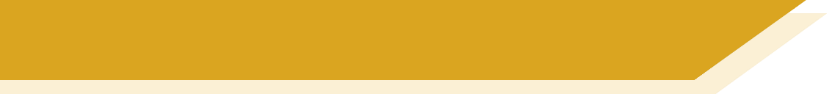 Vokabeln
Wie schreibt man das? Und auf Englisch?
8
9
10
11
12
13
[Speaker Notes: Continued from previous slide.

Procedure:1. Click to hear the word in German.2. Write down the meaning in English.3. Click to check answers.Transcript:8. falsch
9. richtig
10. nicht
11.  oder
12. ja
13. nein]
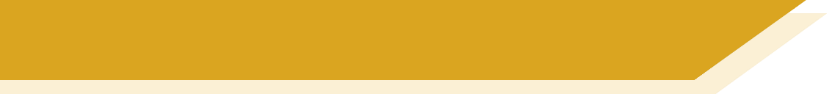 Vokabeln  - der, die oder das?
sprechen
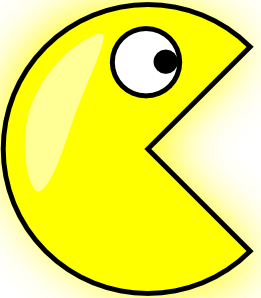 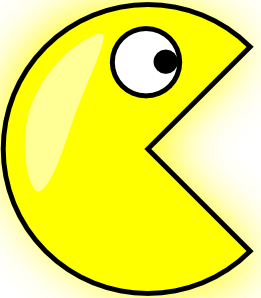 Klasse
Tag
Flasche
Tisch
Mann
Paar
Tafel
Fenster
Heft
m
nt
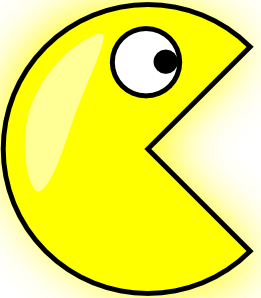 f
[Speaker Notes: Timing:  5 minutes
Aim: To revise gender and word knowledge.  Procedure:1. The 9 nouns from Weeks 1 and 2 appear on separate mouse clicks.  Say the word (chorally) with its definite article. 2. On second click, the noun moves into the ‘appropriately gendered’ mouth.]
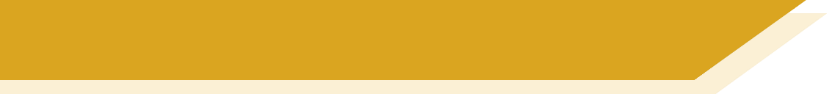 Vokabeln  - der, die oder das?
sprechen
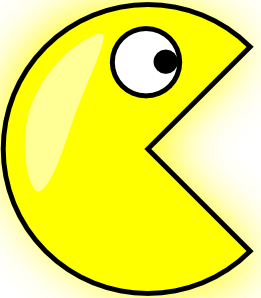 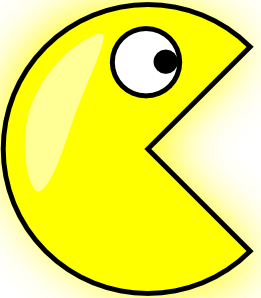 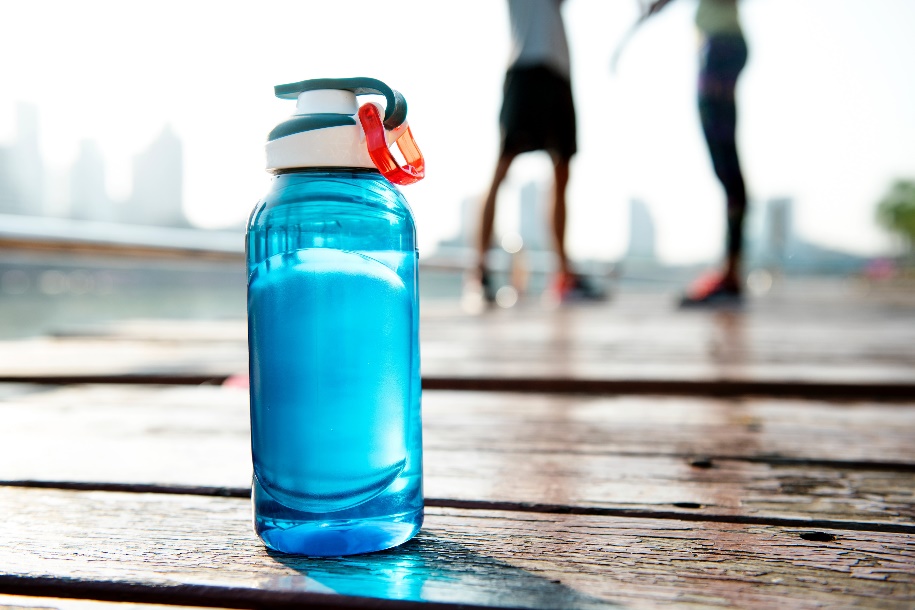 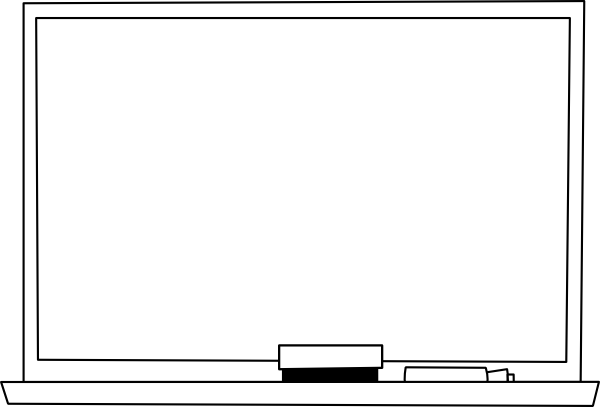 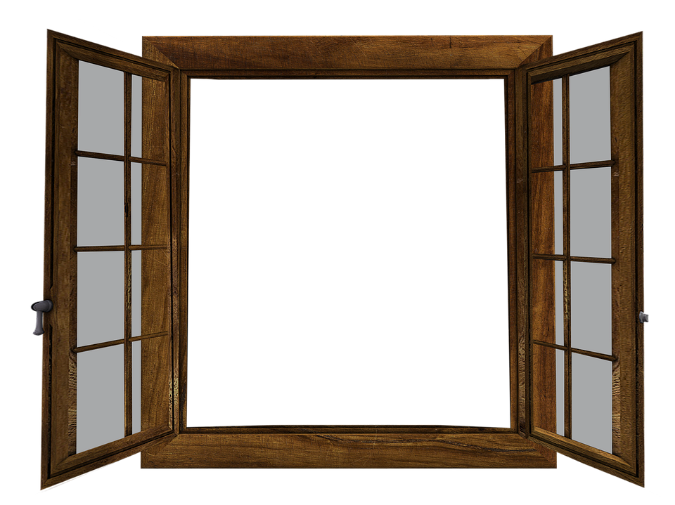 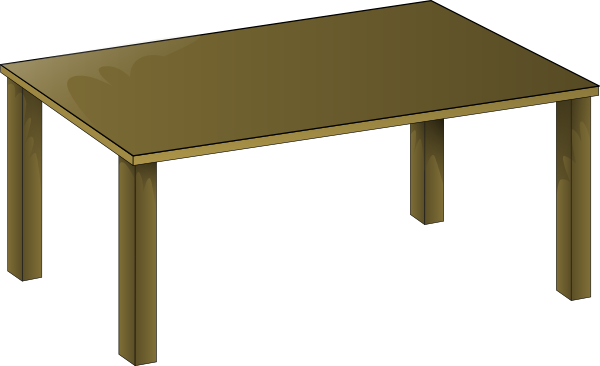 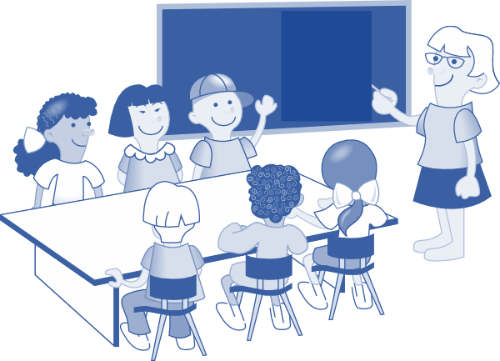 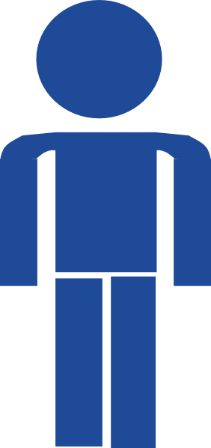 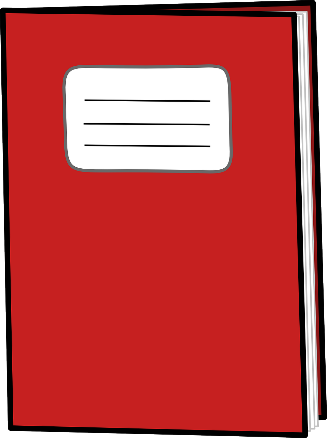 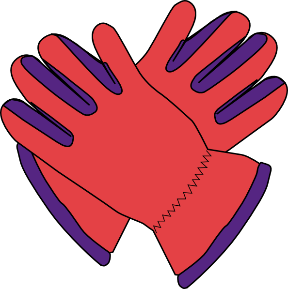 m
nt
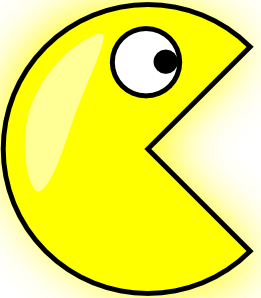 f
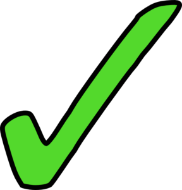 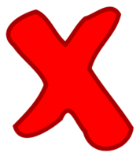 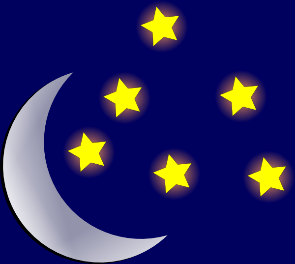 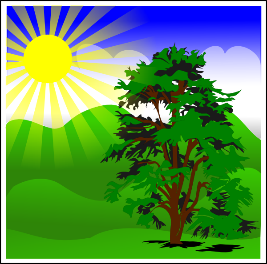 [Speaker Notes: Timing:  5 minutes
Aim: To revise gender and word knowledge, this time the picture also prompting recall of the word itself.Procedure:1. Pictures representing the 9 nouns from Weeks 1 and 2 appear on separate mouse clicks.  Say the word (chorally) with its definite article. 2. On second click, the noun moves into the ‘appropriately gendered’ mouth.]
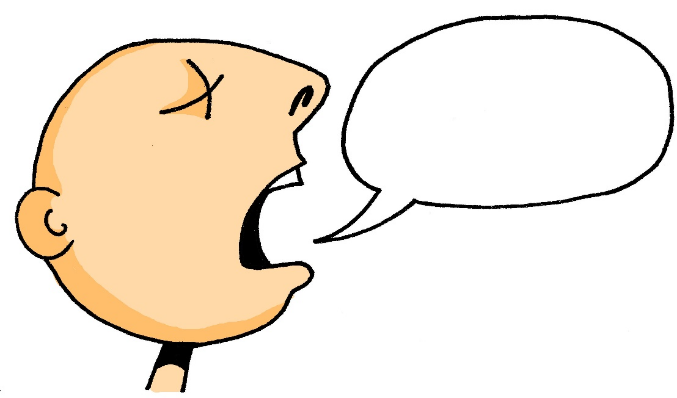 sagen
[to say / tell| saying / telling]
sagt
[says / tells | is saying / telling]
[Speaker Notes: Timing: 3 minutes for sequence of six verb slides

Aim: To introduce the verb sagen more explicitly. 

Note: Sagen is one of the 25 most frequently used verbs in German. All 25 most frequent verbs will be introduced early on using the same format. Both long form (infinitive) and short form (3rd person singular) are introduced in order to familiarise students with various forms of the same verb. 

Procedure:
 Bring up the word sagen on its own, say it, students repeat it, and remind them of the phonics. Draw attention to the long ‘a’ sound.
 Try to elicit the meaning from the students. Students have had explicit teaching that the present tense in German communicates two different present tense meanings in English. This reinforces that learning. Emphasise the two meanings for the short form, reminding students that German only has one form and does not have a direct equivalent of the grammar for ‘is + ing’, the continuous form (as covered later in the scheme of work).
 Bring up the picture, and if using gestures, a possible gesture for this would be to mime speech coming out of your mouth, opening your mouth and drawing your hand away quickly away from you.  Then bring up the English translations.  Emphasise the two meanings for the infinitive.
 Bring up the short form sagt, say it, students repeat it. Draw attention to the long ‘a’ sound.
 Try to elicit the meaning from the students. Emphasise the two meanings for the short form.]
sagen
[to say / tell| saying / telling]
sagt
[says / tells | is saying / telling]
[Speaker Notes: Cycle through the long and short form again.]
sagt
[says / tells | is saying / telling]
Der Mann sagt nichts.
[The man says | is saying nothing.]
[Speaker Notes: Introduce the short form in a sentence.]
sagen
[to say / tell | saying /telling]
Der Mann kann nichts sagen.
[The man can say nothing.]
[Speaker Notes: Introduce the long form in a sentence.]
sagt
[says / tells| is saying / telling]
sagt
Der Mann ____ nichts.
[The man says | is saying nothing.]
[Speaker Notes: Cycle through the short form in context again.]
sagen
[to say / tell | saying / telling]
sagen
Der Mann kann nichts_______.
[The man can say nothing.]
[Speaker Notes: Cycle through the long form in context again.]
lesen
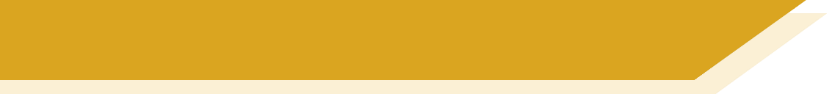 Vokabeln
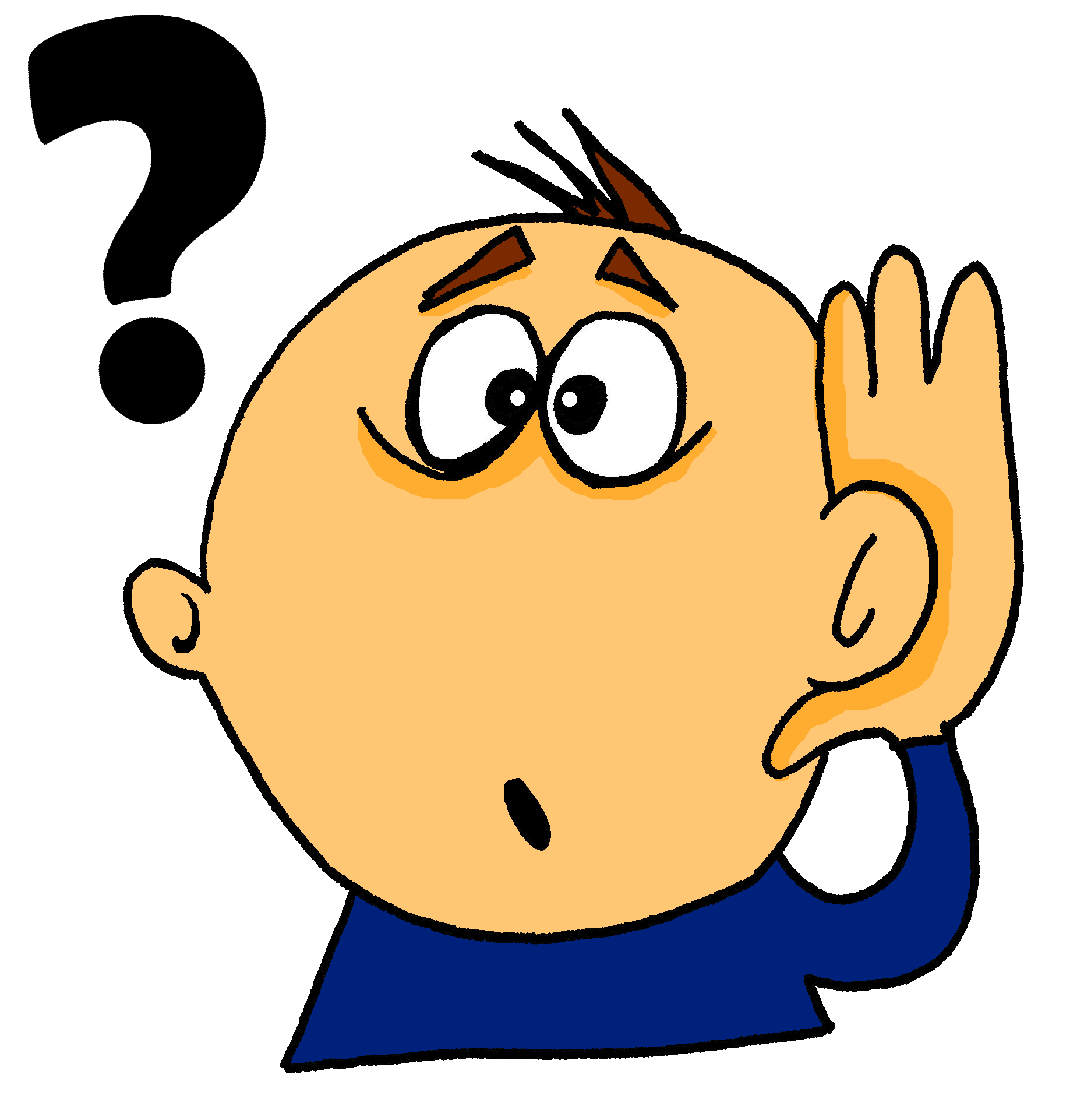 was?
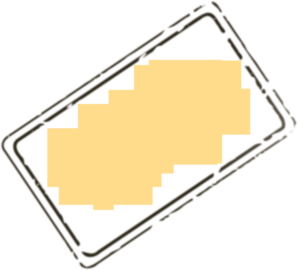 what?
[Speaker Notes: Timing: 2 minutes (all four ‘was?’ slides)Aim: To introduce the question word ‘was?’.Procedure:1. Click on the mouse to bring up the word ‘was?’ – students repeat.
2. Bring up the meaning.
Word frequency (1 is the most frequent word in German): was [39]Source:  Jones, R.L. & Tschirner, E. (2011). A frequency dictionary of German: core vocabulary for learners. Routledge]
sprechen
Vokabeln
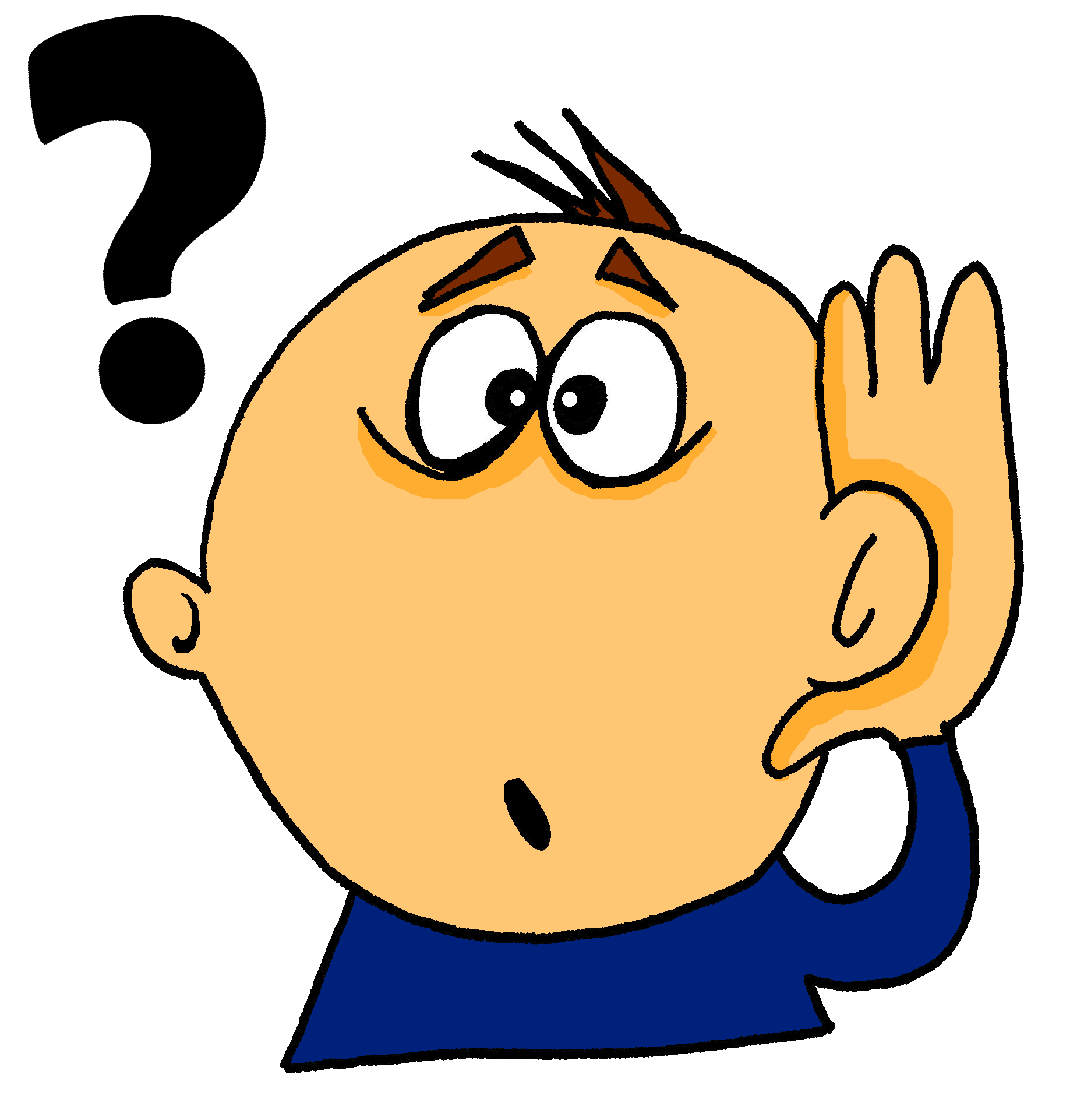 was?
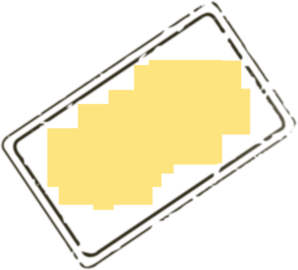 what?
[Speaker Notes: Procedure:1. Click on the mouse to bring up the word ‘was?’ – students repeat.
2. Elicit the meaning, then click to confirm.
Word frequency (1 is the most frequent word in German): was [39]Source:  Jones, R.L. & Tschirner, E. (2011). A frequency dictionary of German: core vocabulary for learners. Routledge]
schreiben
Vokabeln
was?
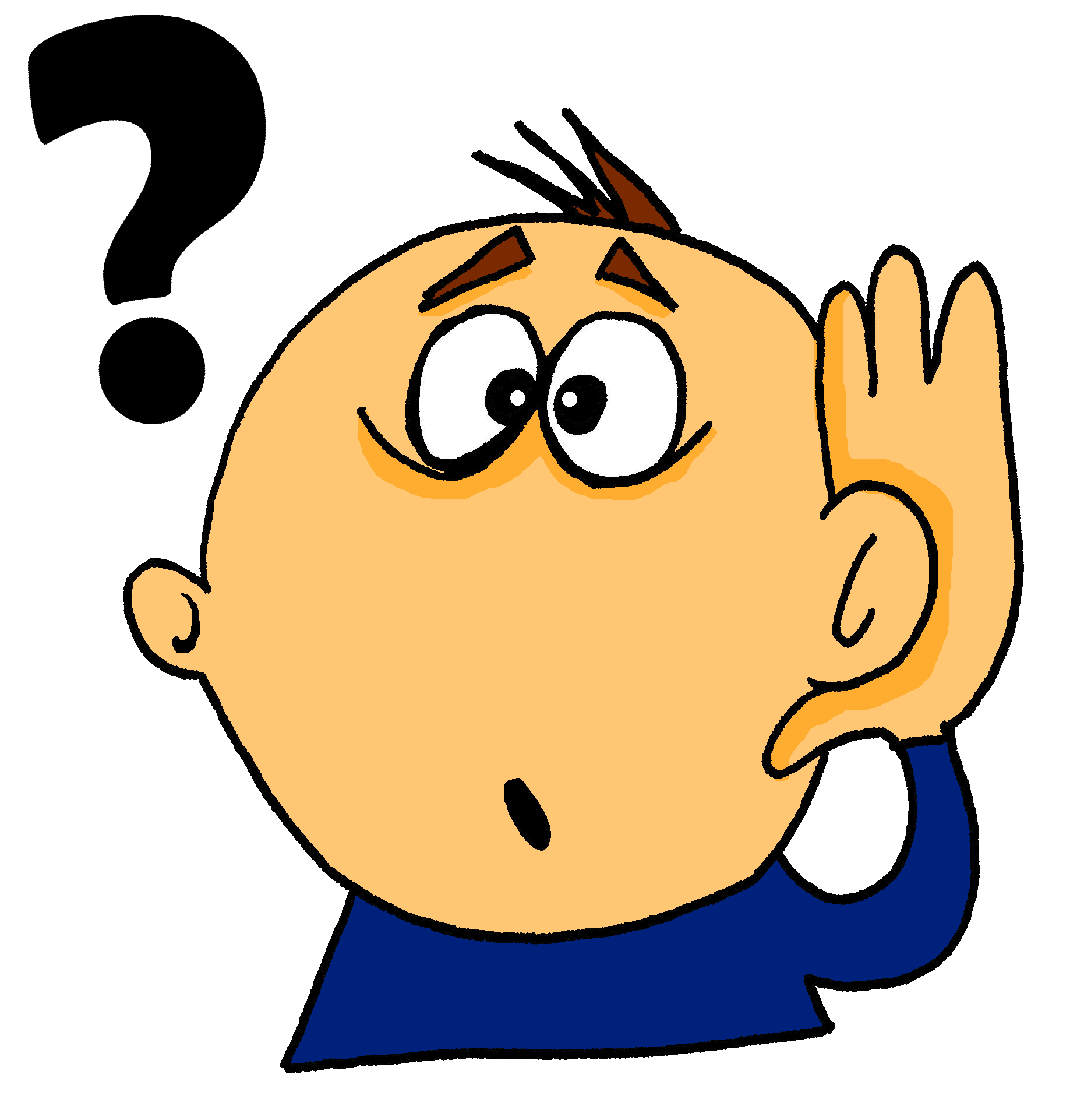 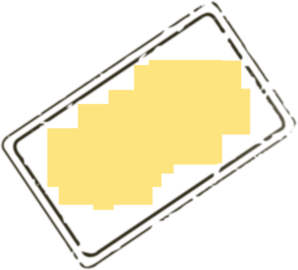 what?
Was denkst du?
[What do you think?]
[Speaker Notes: Procedure:1. Click on the mouse to bring up the word ‘was?’ – students repeat.
2. Bring up the meaning.
3. Bring up the context sentence, and its meaning.
Word frequency (1 is the most frequent word in German): was [39]Source:  Jones, R.L. & Tschirner, E. (2011). A frequency dictionary of German: core vocabulary for learners. Routledge]
Grammatik
Vokabeln
was?
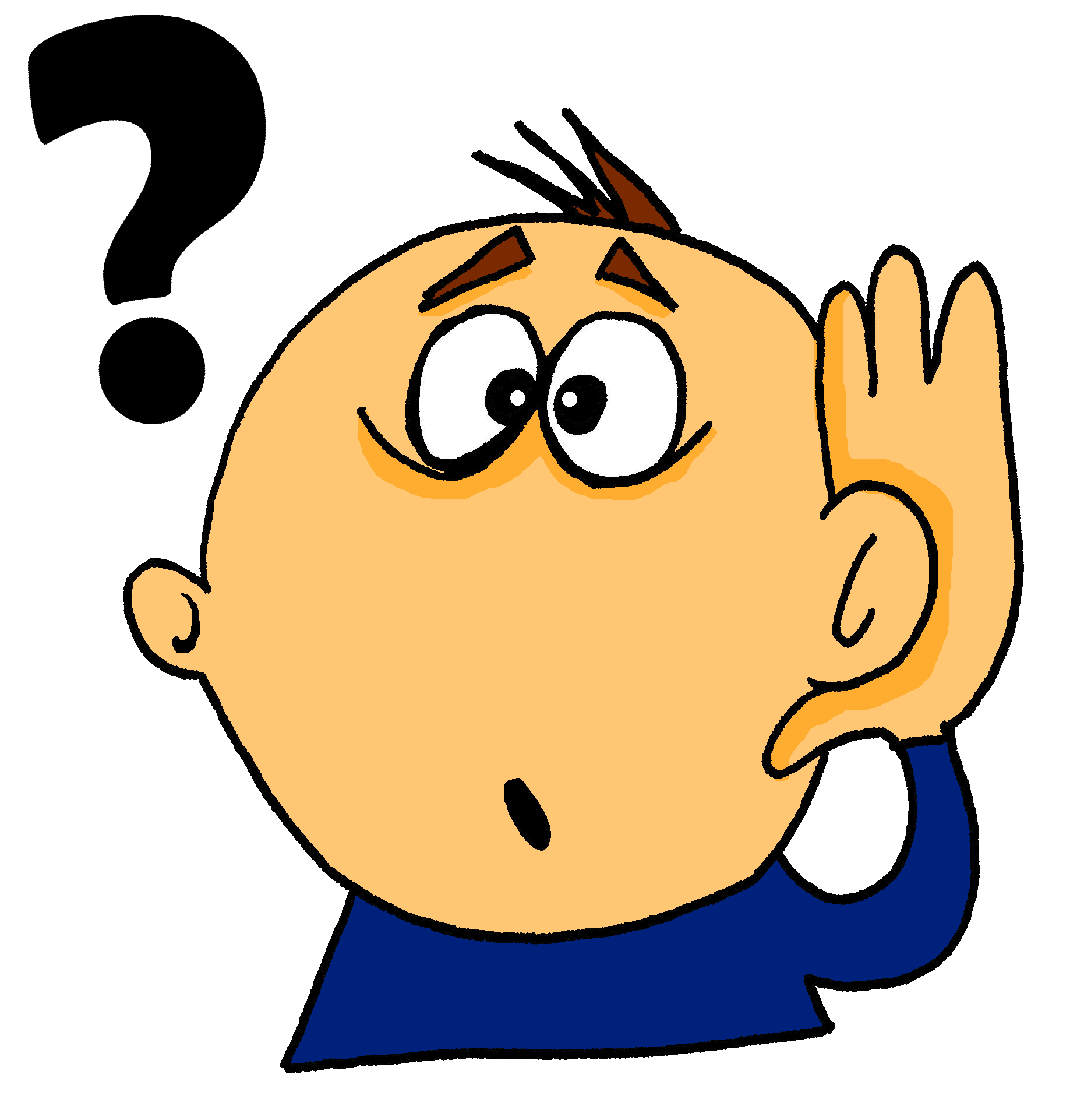 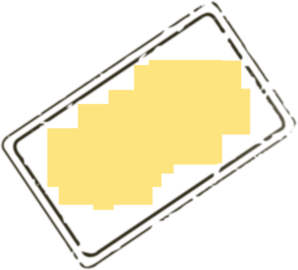 what?
____ denkst du?
Was
[What do you think?]
[Speaker Notes: Procedure:1. Click on the mouse to bring up the word ‘was?’ – students repeat.
2. Elicit the meaning, then click to confirm.
3. Bring up the context sentence, and elicit its meaning, then click to confirm.
Word frequency (1 is the most frequent word in German): was [39]Source:  Jones, R.L. & Tschirner, E. (2011). A frequency dictionary of German: core vocabulary for learners. Routledge]
sprechen
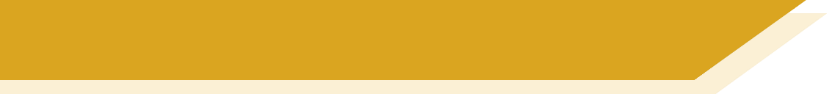 Was ist nicht mehr da? [1/4]
das Fenster
die Flasche
der Tisch
die Tafel
das Heft
der Tag
[Speaker Notes: Timing: 5 minutes (all four slides)Aim: To practise recall of the vocabulary introduced last week and this week, using a ‘Kim’s game’ memory activity.Procedure:1. Allow students to see the words on the slide long enough to attempt to memorise them.
2. Click to make all words disappear and then all but one reappear.
3. Students try to name the missing item.
4. Click to confirm the answer.

Answer: der TischWord frequency (1 is the most frequent word in German): das Fenster [634] die Flasche [1762] das Heft [3598] die Tafel [3660] der Tag [108] der Tisch [494]Source:  Jones, R.L. & Tschirner, E. (2011). A frequency dictionary of German: core vocabulary for learners. Routledge]
sprechen
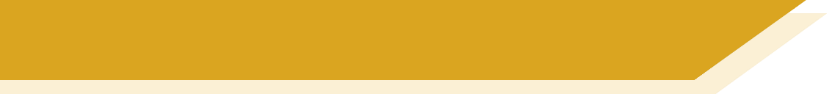 Was ist nicht mehr da? [2/4]
das Fenster
die Flasche
der Tisch
die Tafel
das Heft
der Tag
[Speaker Notes: As previous slide.

Answer: das HeftWord frequency (1 is the most frequent word in German): das Fenster [634] die Flasche [1762] das Heft [3598] die Tafel [3660] der Tag [108] der Tisch [494]Source:  Jones, R.L. & Tschirner, E. (2011). A frequency dictionary of German: core vocabulary for learners. Routledge]
sprechen
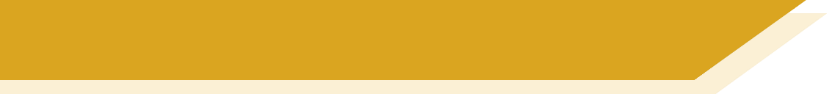 Was ist nicht mehr da? [3/4]
das Fenster
die Flasche
der Tisch
die Tafel
das Heft
der Tag
[Speaker Notes: As previous slide.

Answer: das FensterWord frequency (1 is the most frequent word in German): das Fenster [634] die Flasche [1762] das Heft [3598] die Tafel [3660] der Tag [108] der Tisch [494]Source:  Jones, R.L. & Tschirner, E. (2011). A frequency dictionary of German: core vocabulary for learners. Routledge]
sprechen
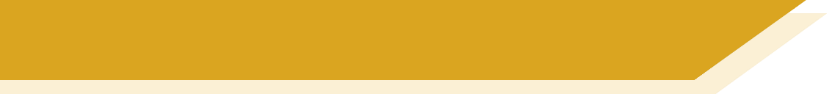 Was ist nicht mehr da? [4/4]
das Fenster
die Flasche
der Tisch
die Tafel
das Heft
der Tag
[Speaker Notes: As previous slide.

Answer: die TafelWord frequency (1 is the most frequent word in German): das Fenster 634 die Flasche [1762] das Heft [3598] die Tafel [3660] der Tag [108] der Tisch [494]Source:  Jones, R.L. & Tschirner, E. (2011). A frequency dictionary of German: core vocabulary for learners. Routledge]
sprechen
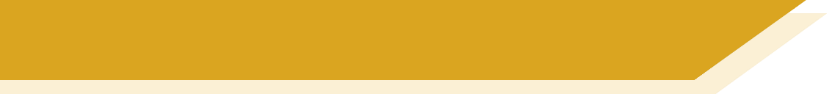 Was ist nicht mehr da? [1/4]
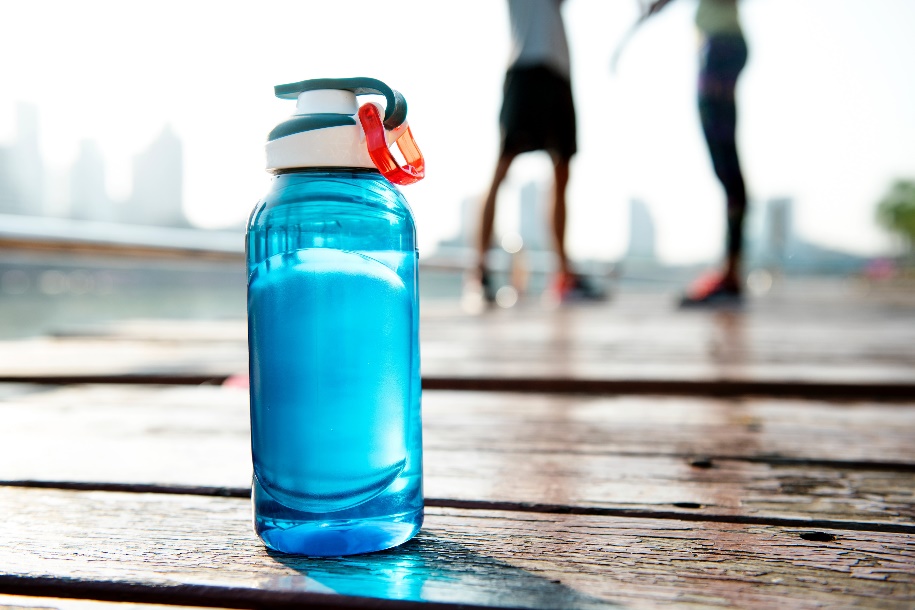 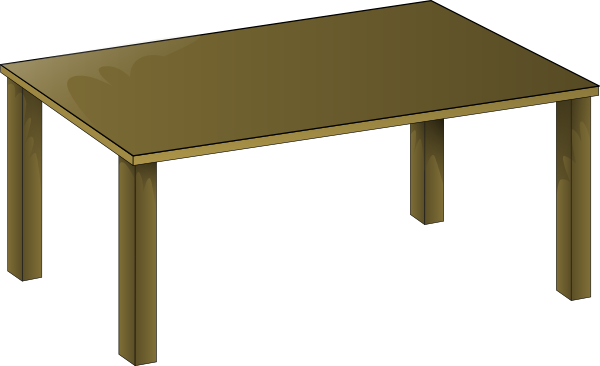 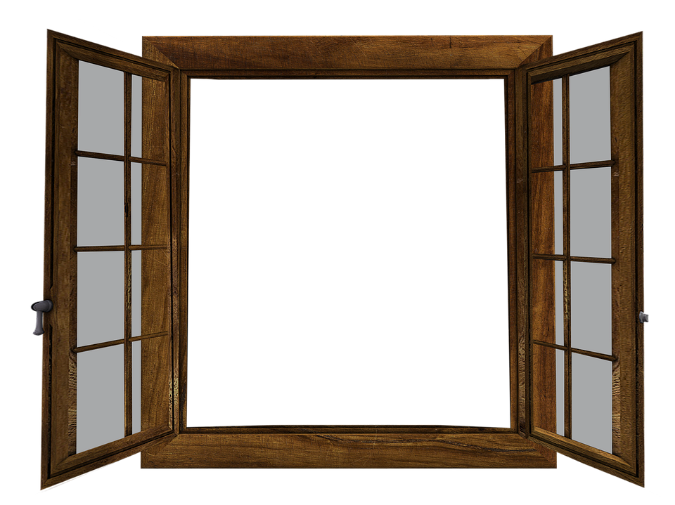 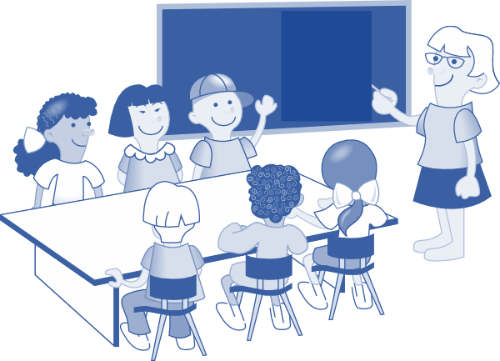 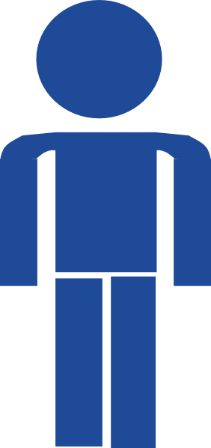 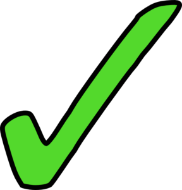 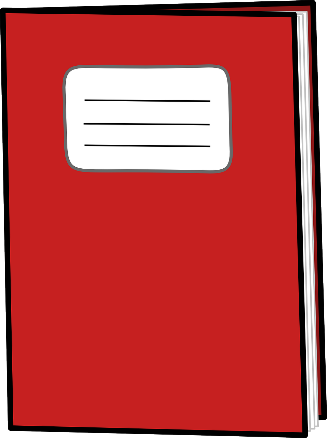 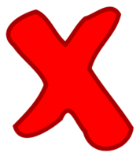 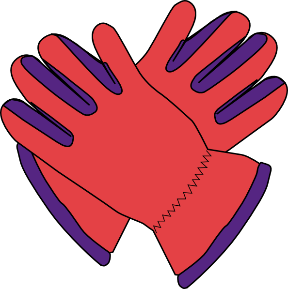 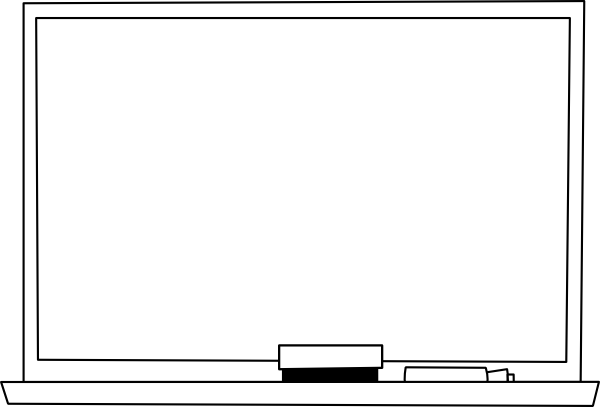 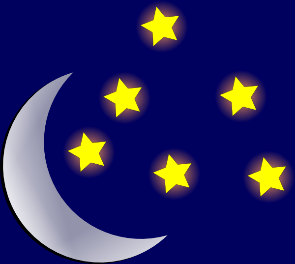 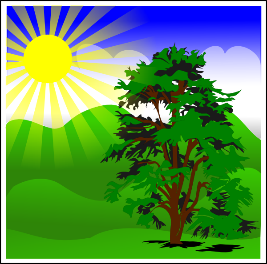 [Speaker Notes: Timing: 5 minutes (all four slides)Aim: To practise recall of the vocabulary introduced last week and this week, using a variation of ‘Kim’s game’ in which the words are replaced by pictures, and with three additional nouns.Procedure:1. Allow students to see the pictures on the slide long enough to attempt to memorise them.
2. Click to make all pictures disappear and then all but one reappear.
3. Students try to name the missing item.
4. Click to confirm the answer.

Answer: das PaarWord frequency (1 is the most frequent word in German): das Fenster [634] die Flasche [1762] das Heft [3598] die Klasse [619] der Mann [131] das Paar [284] die Tafel [3660] der Tag [108] der Tisch [494]Source:  Jones, R.L. & Tschirner, E. (2011). A frequency dictionary of German: core vocabulary for learners. Routledge]
sprechen
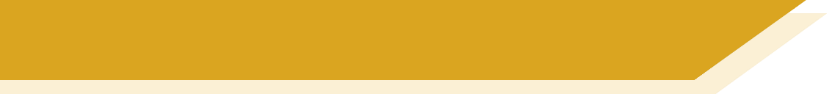 Was ist nicht mehr da? [2/4]
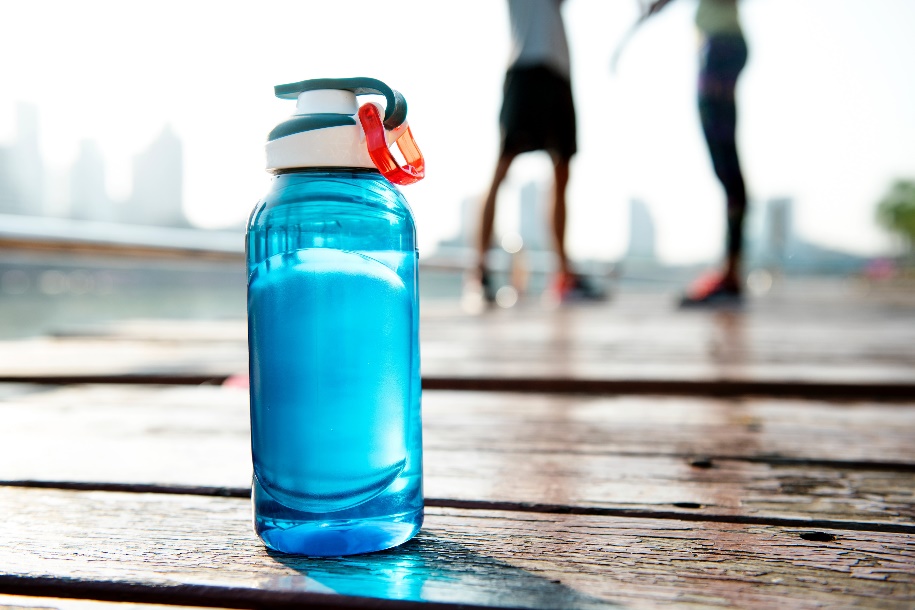 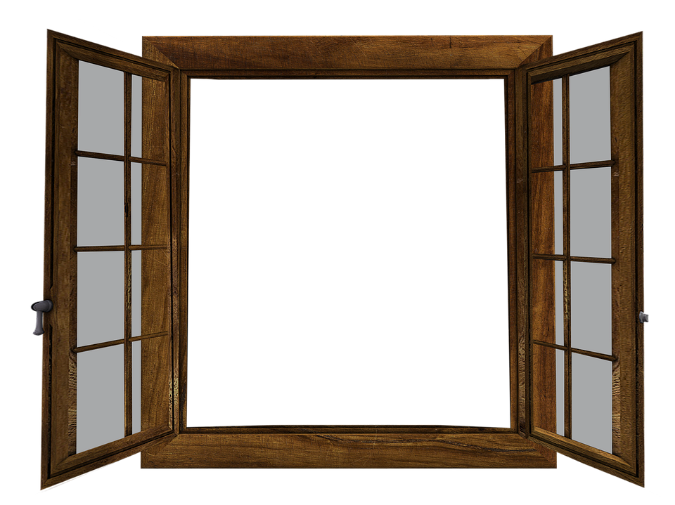 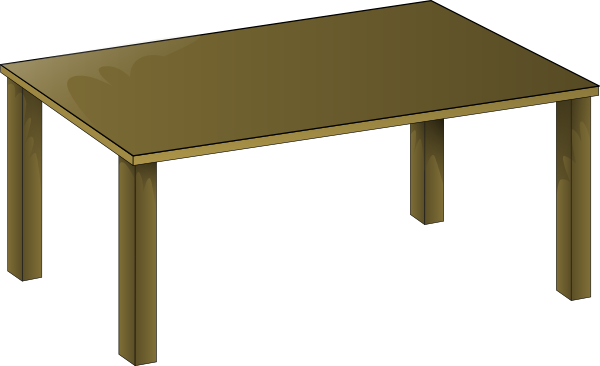 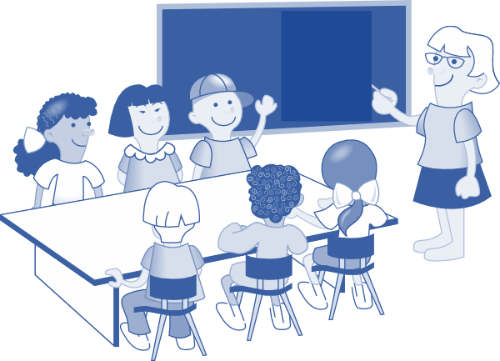 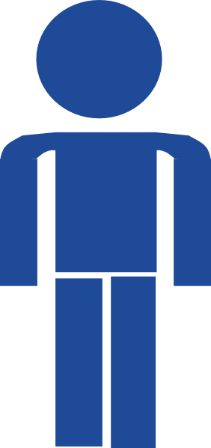 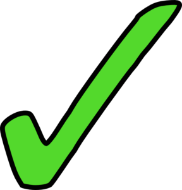 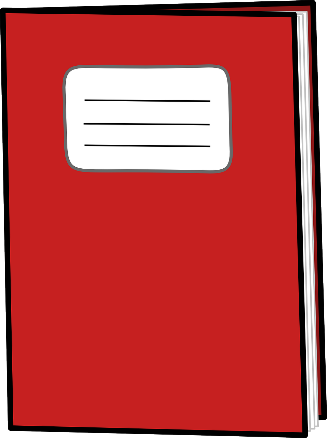 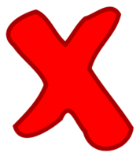 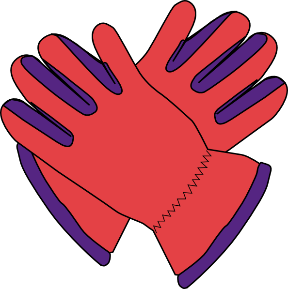 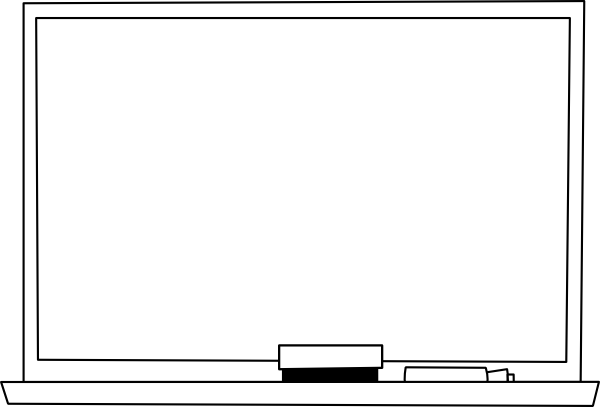 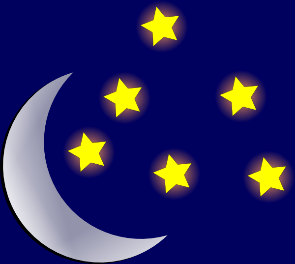 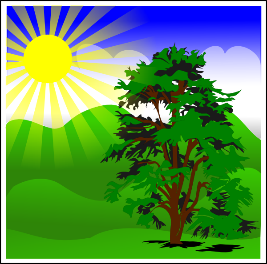 [Speaker Notes: As previous slide.

Answer: die TafelWord frequency (1 is the most frequent word in German): das Fenster [634] die Flasche [1762] das Heft [3598] die Klasse [619] der Mann [131] das Paar [284] die Tafel [3660] der Tag [108] der Tisch [494]Source:  Jones, R.L. & Tschirner, E. (2011). A frequency dictionary of German: core vocabulary for learners. Routledge]
sprechen
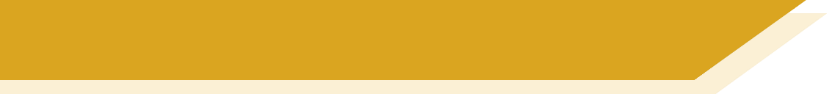 Was ist nicht mehr da? [3/4]
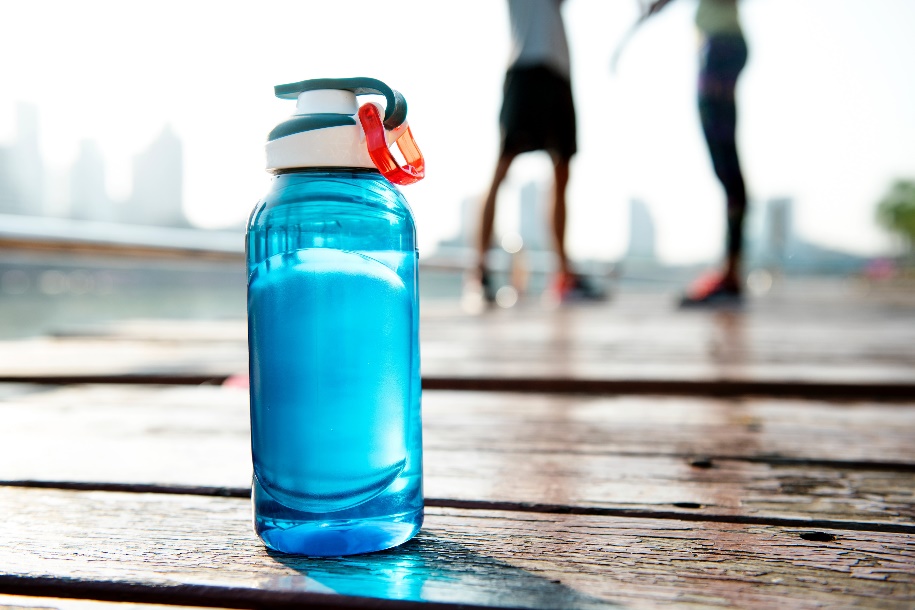 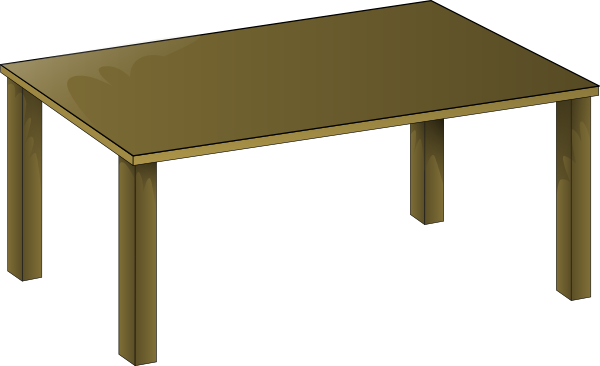 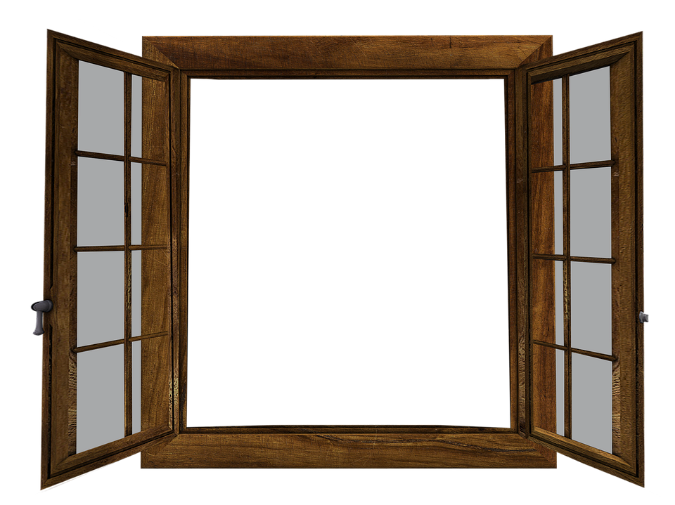 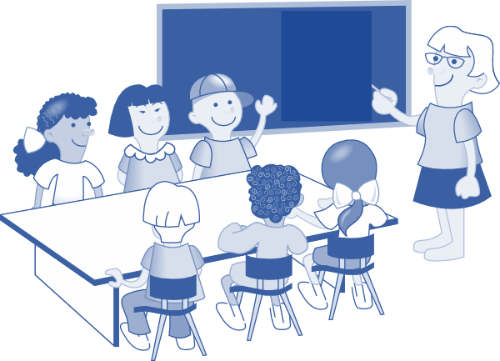 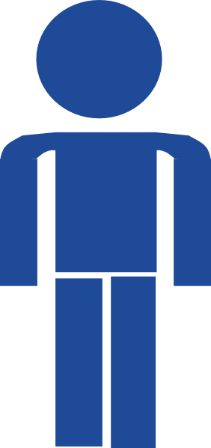 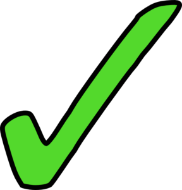 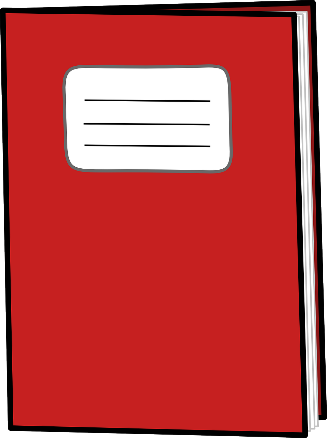 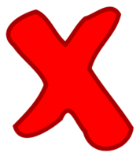 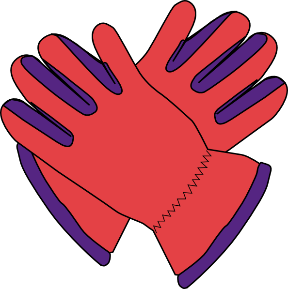 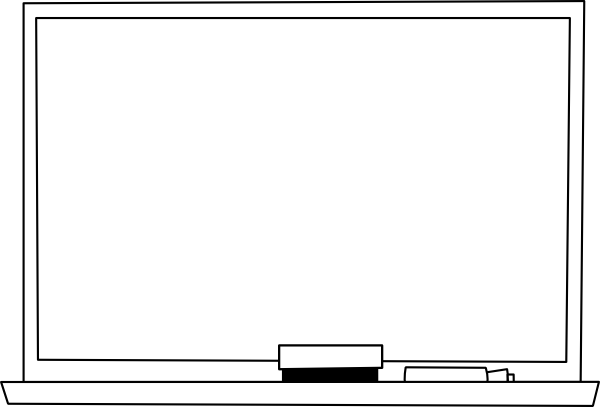 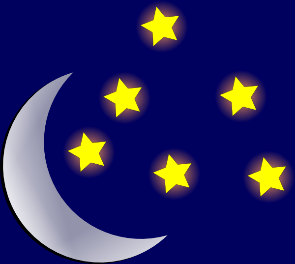 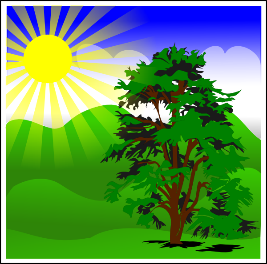 [Speaker Notes: As previous slide.

Answer: die KlasseWord frequency (1 is the most frequent word in German): das Fenster [634] die Flasche [1762] das Heft [3598] die Klasse [619] der Mann [131] das Paar [284] die Tafel [3660] der Tag [108] der Tisch [494]Source:  Jones, R.L. & Tschirner, E. (2011). A frequency dictionary of German: core vocabulary for learners. Routledge]
sprechen
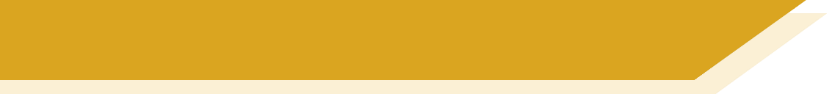 Was ist nicht mehr da? [4/4]
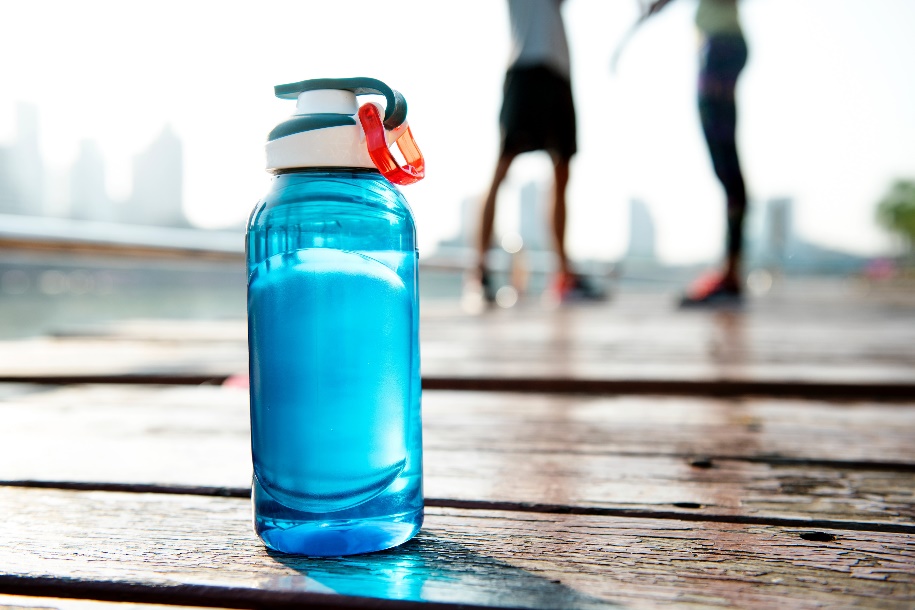 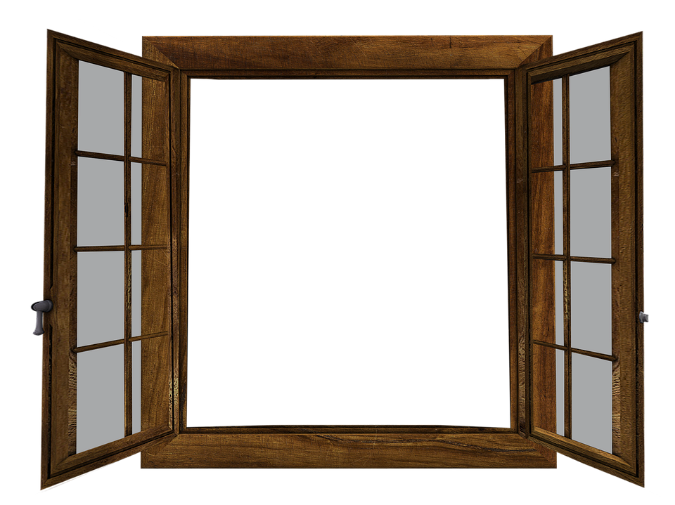 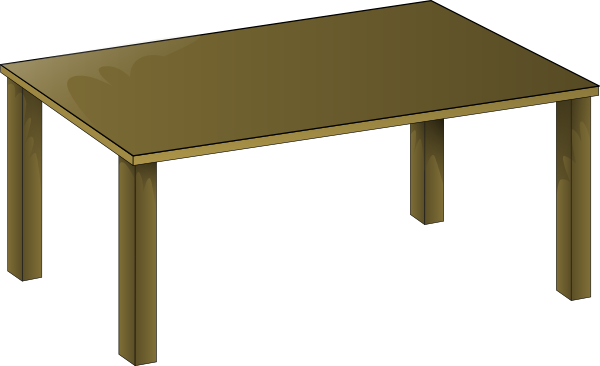 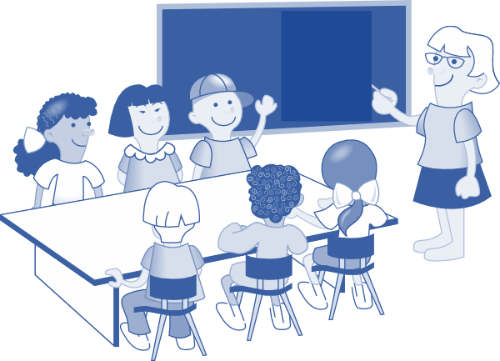 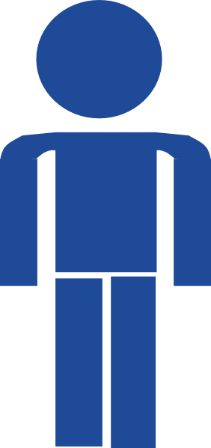 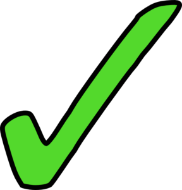 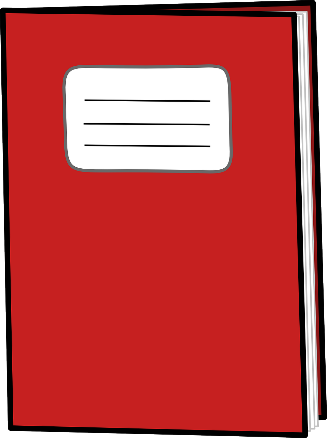 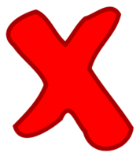 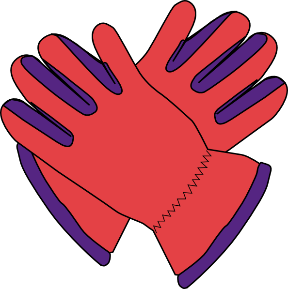 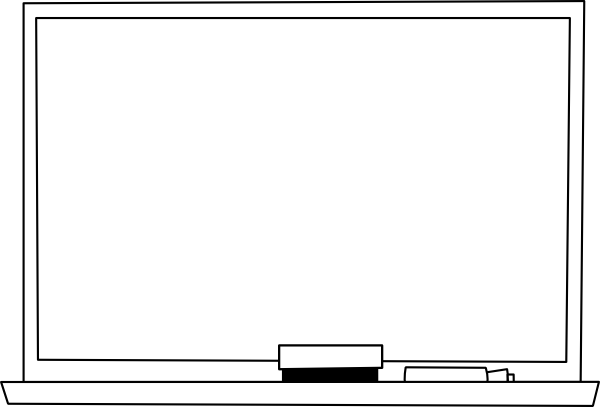 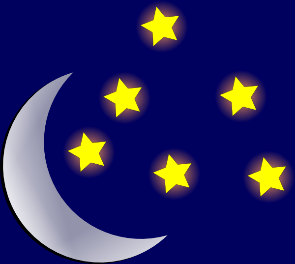 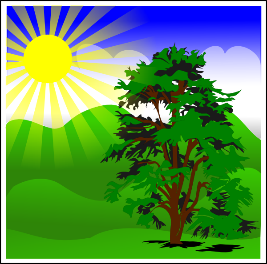 [Speaker Notes: As previous slide.

Answer: der TagWord frequency (1 is the most frequent word in German): das Fenster [634] die Flasche [1762] das Heft [3598] die Klasse [619] der Mann [131] das Paar [284] die Tafel [3660] der Tag [108] der Tisch [494]Source:  Jones, R.L. & Tschirner, E. (2011). A frequency dictionary of German: core vocabulary for learners. Routledge]
What is it? Existential
Definite articles: the words for ‘the’
SSC [e:] and [ɛ]
Y7 German 
Term 1.1- Week 2 - Lesson 4
Rachel Hawkes
Artwork: Steve Clarke

Date updated: 15/12/21
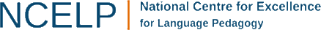 [Speaker Notes: Artwork by Steve Clarke.  All additional pictures selected are available under a Creative Common license; no attribution required.
Learning outcomes (lesson 1):
Consolidation of SSC [e:] and [ɛ] (long and short ‘e’)
Consolidation of definite articles (singular): der, die, das

Word frequency (1 is the most frequent word in German): 
7.1.1.2 (introduce) sagen, sagt [40] was?[38] Klasse [961] Mann [121] Paar [241] Tag [111] falsch [524] richtig [177] oder [35] ja1 [45] nein [148] nicht [11] Ist das klar? [n/a]
Source:  Jones, R.L. & Tschirner, E. (2019). A frequency dictionary of German: core vocabulary for learners. Routledge]
hören
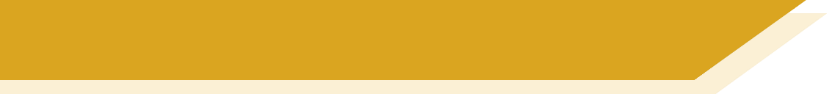 Phonetik
Lang oder kurz?
1
Idee
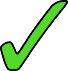 A


E
eng
2
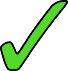 3
Paar
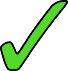 danke
4
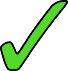 Gast
5
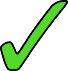 sehen
6
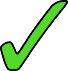 [Speaker Notes: Timing: 5 minutesAim: To provide practice in distinguishing between lond and short vowel ‘e’ and ‘a’ soundsProcedure:1. Click on the audio buttons to play words.
2. Students listen and tick the appropriate column, according to wheter the vowel sound is short or long.
3. Click to animate the answers.

Transcript:
Idee
eng
Paar
danke
Gast
sehen

Word frequency (1 is the most frequent word in German): Leben [220]; besser [231] Ende [204]; Bett [654]Source:  Jones, R.L. & Tschirner, E. (2006). A frequency dictionary of German: core vocabulary for learners. Routledge]
e
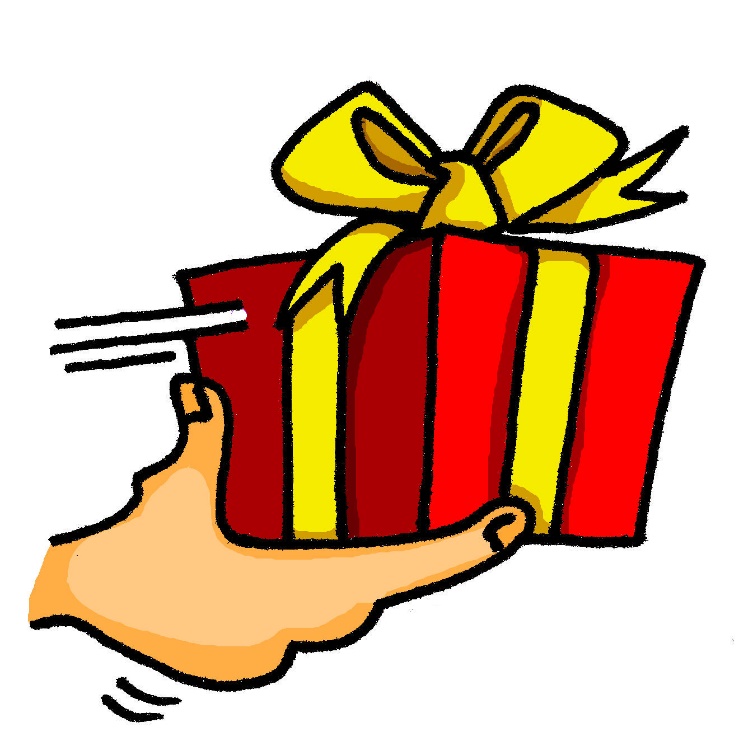 geben
[Speaker Notes: Without sound to elicit pronunciation (without first hearing the teacher). 

Teacher to elicit pronunciation by asking “Wie sagt man…”]
e
mehr
Leben
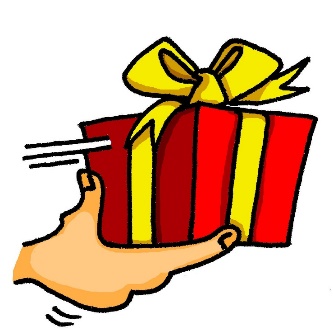 geben
sehen
Idee
Meer
[Speaker Notes: Without sound to elicit pronunciation (without first hearing the teacher). 

Teacher to elicit pronunciation by asking “Wie sagt man…”]
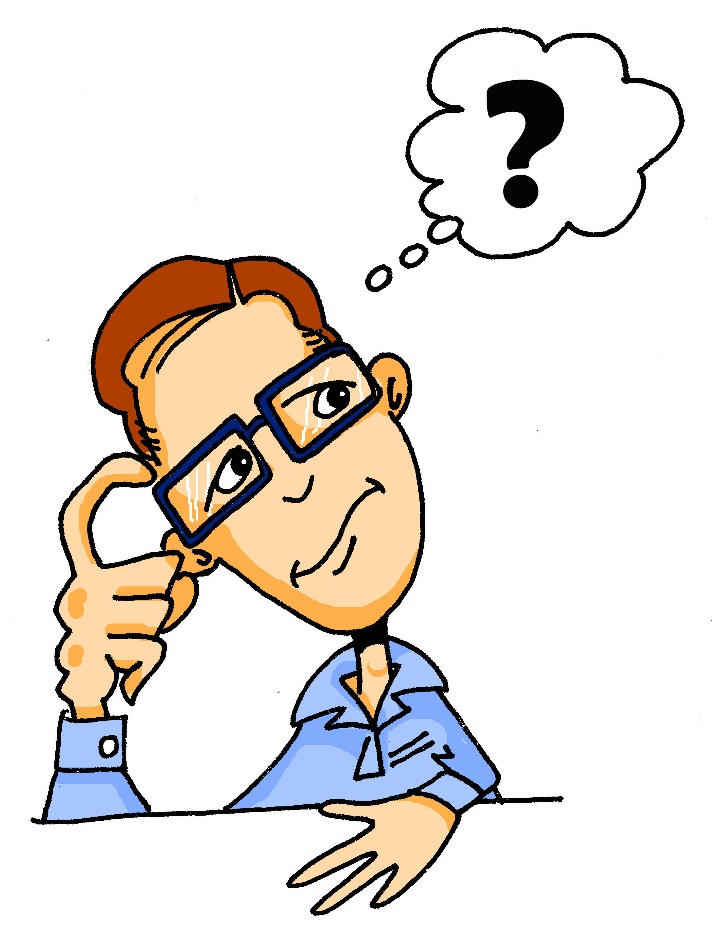 e
denken
[Speaker Notes: Without sound to elicit pronunciation (without first hearing the teacher). 

Teacher to elicit pronunciation by asking “Wie sagt man…”]
e
besser
Ende
denken
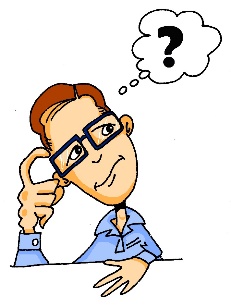 eng
helfen
Bett
[Speaker Notes: Without sound to elicit pronunciation (without first hearing the teacher). 

Teacher to elicit pronunciation by asking “Wie sagt man…”]
sein
[to be| being]
ist
[is]
[Speaker Notes: Timing: 3 minutes for sequence of six verbs

Aim: To introduce the verb sein more explicitly. 

Note: Sein is one of the 25 most frequently used verbs in German. All 25 most frequent verbs will be introduced early on using the same format. Both long form (infinitive) and short form (3rd person singular) are introduced in order to familiarise students with various forms of the same verb. 

Procedure
 Bring up the word sein on its own, say it, students repeat it, and remind them of the phonics. Draw attention to the [ei] sound.
 Try to elicit the meaning from the students.
 2. Bring up the English translations.  Emphasise the two meanings for the infinitive.
3. Bring up the short form ist, say it, students repeat it.
4. Try to elicit the meaning from the students.  They know ‘ist’ already, but it’s important that they connect  ‘is’ and ‘be’, ‘ist’ and ‘sein’.  These verbs are so irregular in English and German that many students will not know that ‘is’ and ‘be’ are connected.  It’s important to establish and reinforce this, often.]
sein
[to be| being]
ist
[is]
[Speaker Notes: Cycle through the long and short form again.]
ist
[is]
Hannah ist intelligent.
[Hannah  is intelligent.]
[Speaker Notes: Introduce the long form in a sentence.]
sein
[to be| being]
Hannah kann intelligent sein.
[Hannah can be inteligent.]
[Speaker Notes: Introduce the short form in a sentence.]
ist
[is]
ist
Hannah __ intelligent.
[Hannah is intelligent.]
[Speaker Notes: Cycle through the short form in context again.]
sein
[to be| being]
Hannah kann intelligent ____.
sein
[Hannah can be intelligent.]
[Speaker Notes: Cycle through the long form in context again.]
sprechen
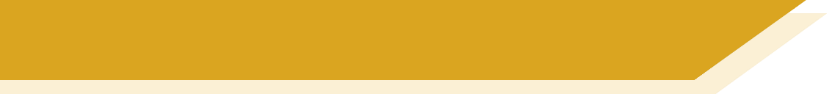 Was ist die Ausnahme?  [1/6]
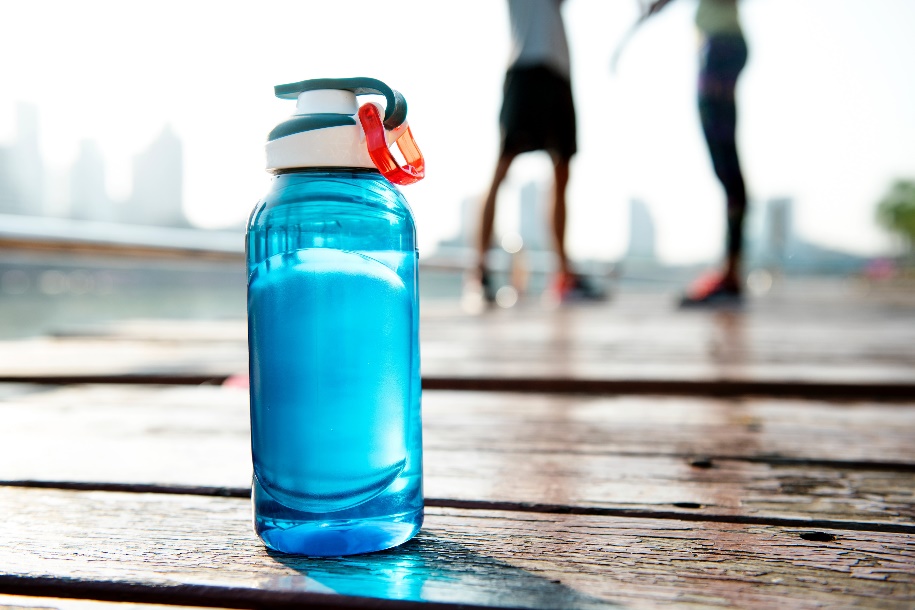 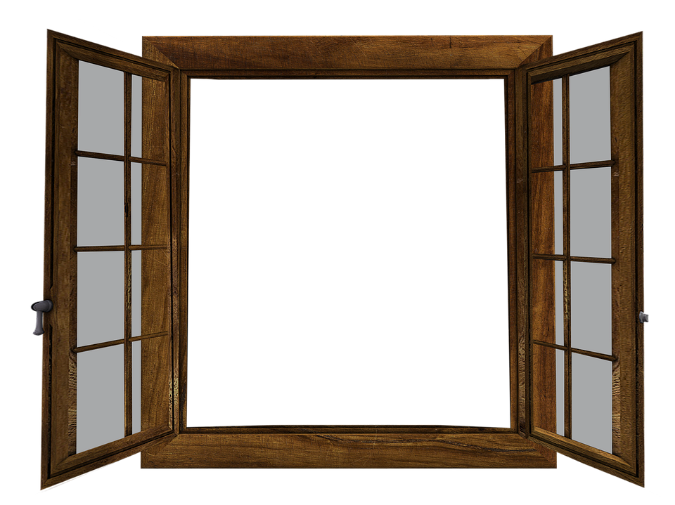 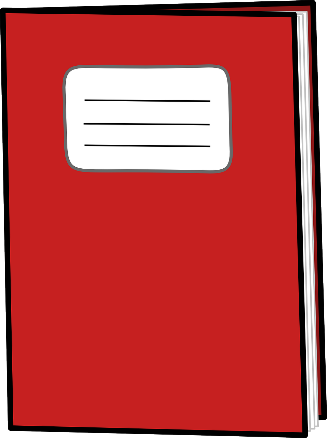 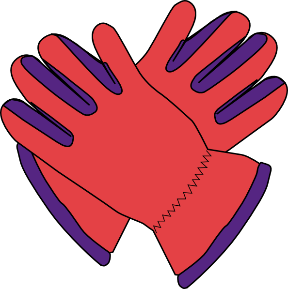 das Paar
das Heft
die Flasche
das Fenster
[Speaker Notes: Timing: 6 minutes (all six slides)Aim: To practise recall of the vocabulary introduced this week and last week.Procedure:1. Students know ‘was’ ‘ist’ and ‘die’.  They don’t know ‘Ausnahme’.  Ensure the meaning is clear.  Tell them the English meaning. 
2. Explain that each set of four words has an odd one out. The reasons are mixed bringing together the various things students have learnt so far. For example, the set might be 3 neuter words and one masculine or 3 long vowel words and one short vowel one.
3. Teacher asks 'Was ist die Ausnahme?' Students respond. Teacher models: ‘David sagt, das ist der Tag.  Ist das richtig? Ja? Nein?’, and so on, until all answers are checked. 
This also revisits richtig / falsch / ja / nein / oder. 

Answer: die Flasche (3 neuter nouns + 1 feminine)Word frequency (1 is the most frequent word in German): das Fenster [634] die Flasche [1762] das Heft [3598] die Klasse [619] der Mann [131] das Paar [284] die Tafel [3660] der Tag [108] der Tisch [494]Source:  Jones, R.L. & Tschirner, E. (2011). A frequency dictionary of German: core vocabulary for learners. Routledge]
sprechen
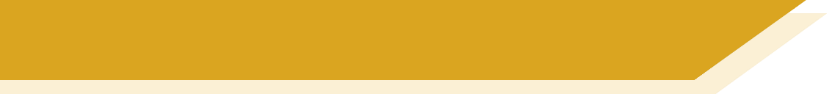 Was ist die Ausnahme?  [2/6]
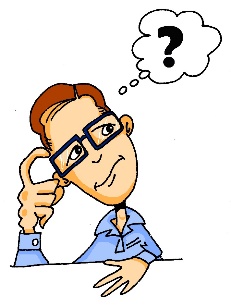 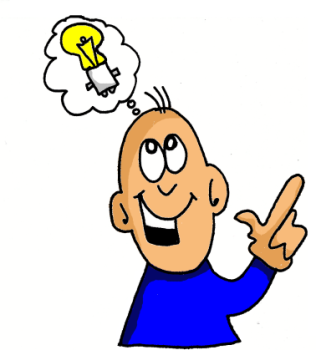 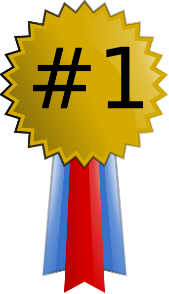 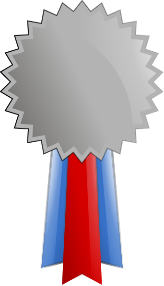 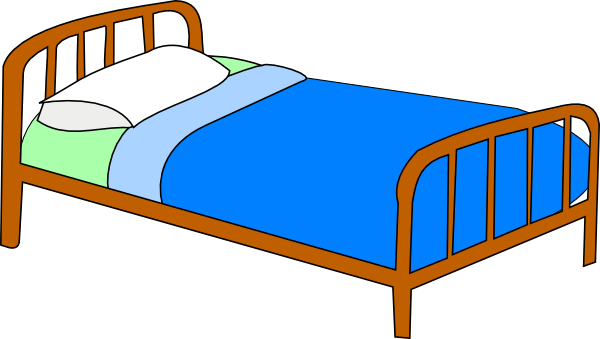 besser
denken
das Bett
die Idee
[Speaker Notes: As previous slide.

Answer: die Idee (2 short e + one long e)
Word frequency (1 is the most frequent word in German): das Fenster [634] die Flasche [1762] das Heft [3598] die Klasse [619] der Mann [131] das Paar [284] die Tafel [3660] der Tag [108] der Tisch [494]Source:  Jones, R.L. & Tschirner, E. (2011). A frequency dictionary of German: core vocabulary for learners. Routledge]
sprechen
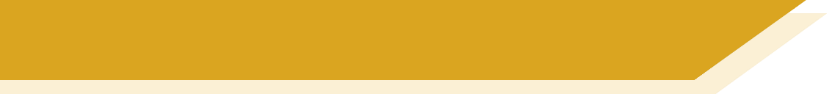 Was ist die Ausnahme?  [3/6]
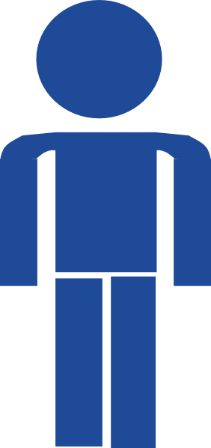 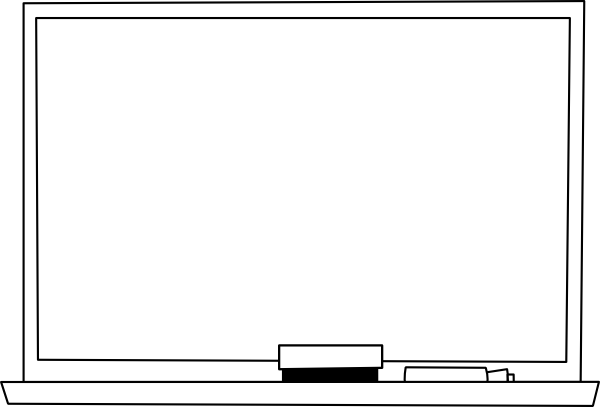 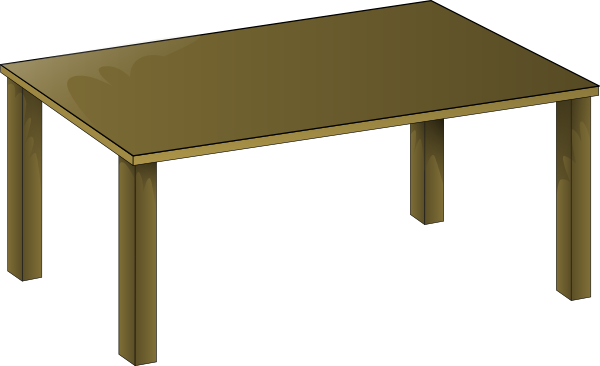 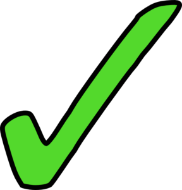 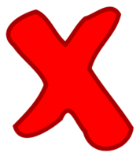 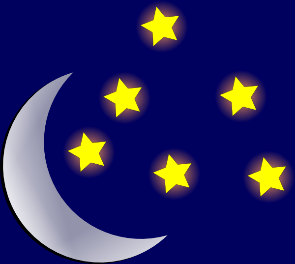 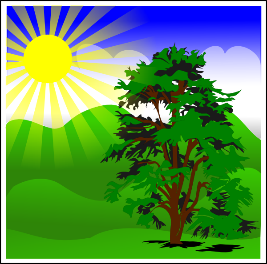 der Tisch
der Tag
die Tafel
der Mann
[Speaker Notes: As previous slide.

Answer: die Tafel (3 masculine nouns + one feminine)Word frequency (1 is the most frequent word in German): das Fenster [634] die Flasche [1762] das Heft [3598] die Klasse [619] der Mann [131] das Paar [284] die Tafel [3660] der Tag [108] der Tisch [494]Source:  Jones, R.L. & Tschirner, E. (2011). A frequency dictionary of German: core vocabulary for learners. Routledge]
sprechen
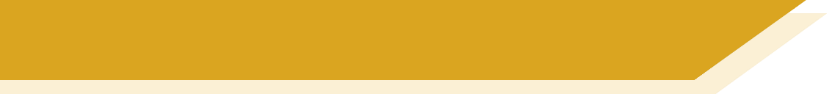 Was ist die Ausnahme?  [4/6]
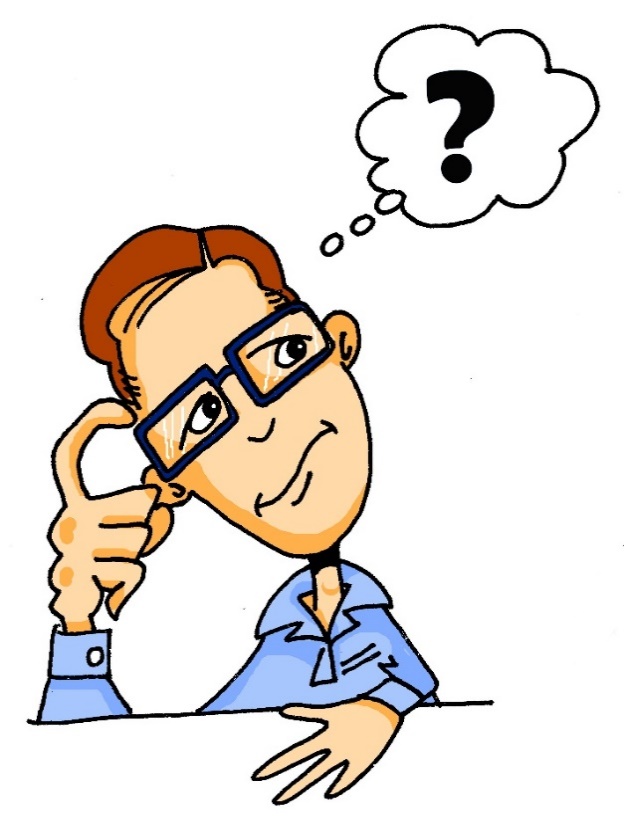 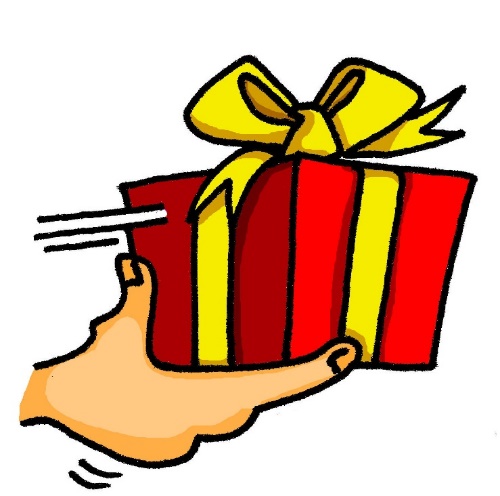 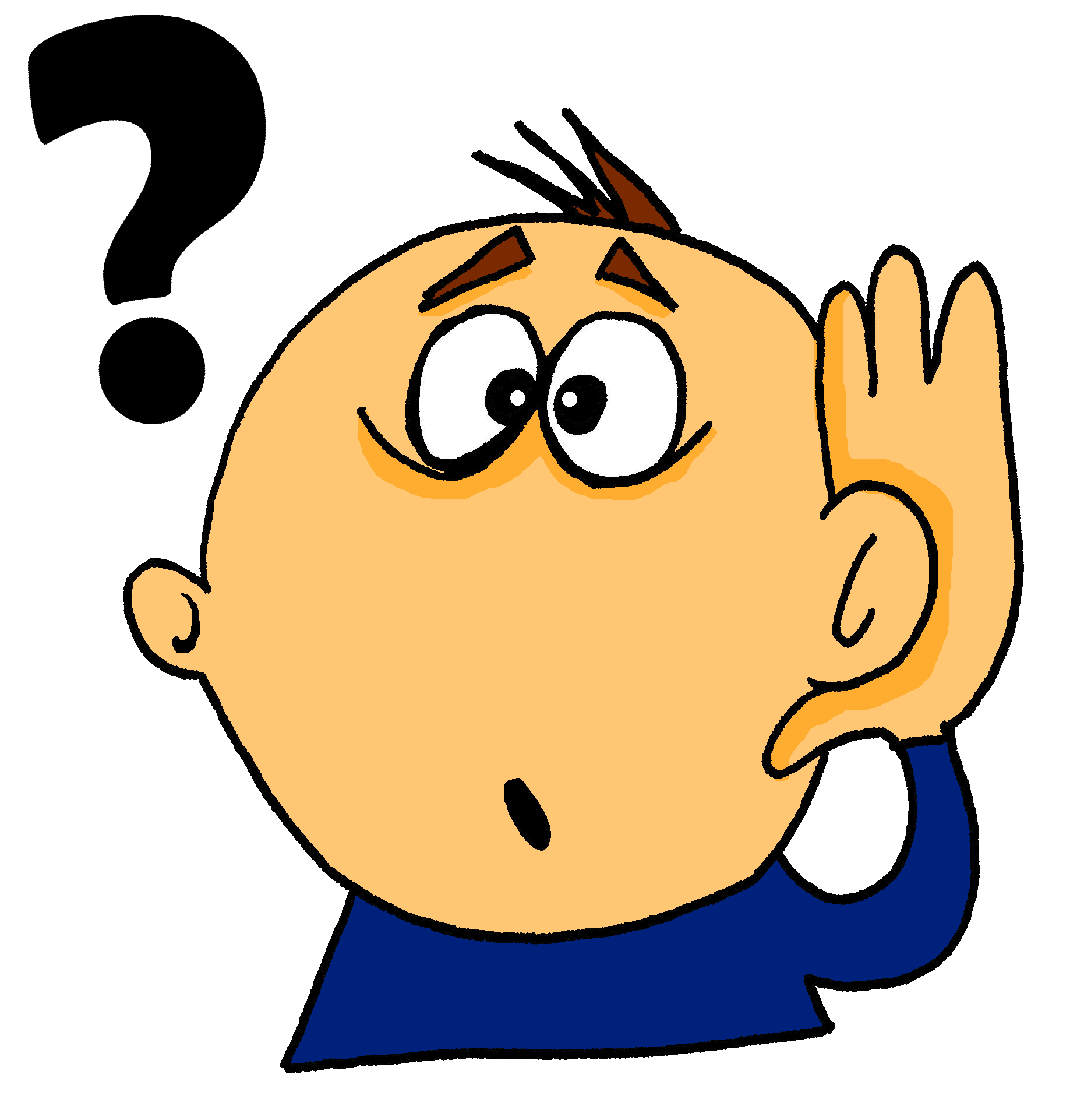 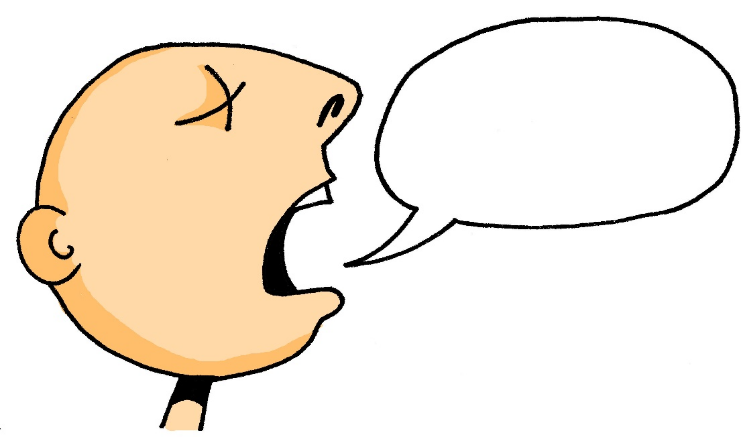 was?
denken
sagen
geben
[Speaker Notes: As previous slide.

Answer: was? (3 verbs and a question word)Word frequency (1 is the most frequent word in German): das Fenster [634] die Flasche [1762] das Heft [3598] die Klasse [619] der Mann [131] das Paar [284] die Tafel [3660] der Tag [108] der Tisch [494]Source:  Jones, R.L. & Tschirner, E. (2011). A frequency dictionary of German: core vocabulary for learners. Routledge]
sprechen
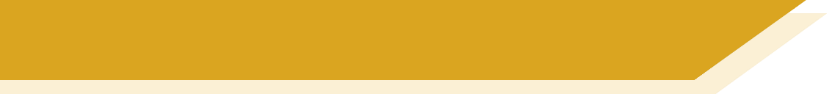 Was ist die Ausnahme?  [5/6]
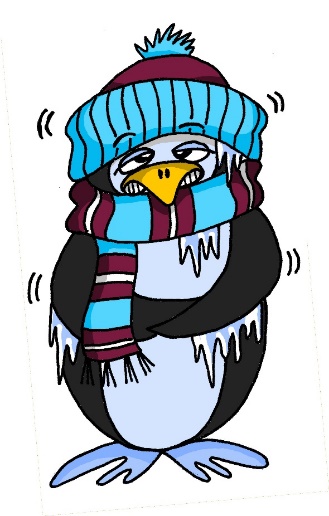 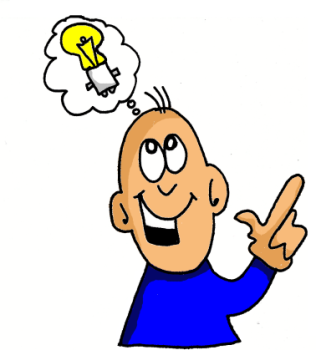 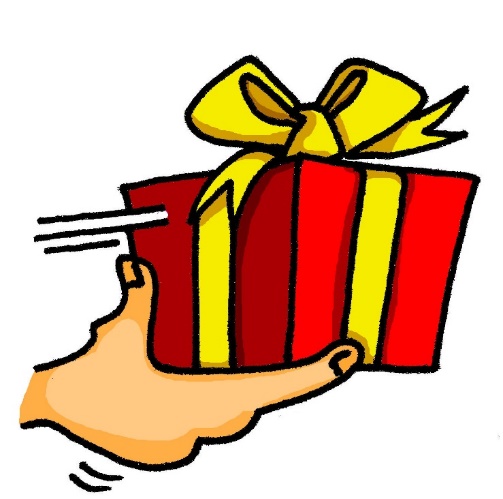 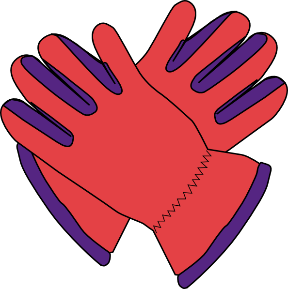 die Idee
geben
das Paar
kalt
Inge Alferink / Rachel Hawkes
[Speaker Notes: As previous slide.

Answer: kalt (3 long vowels and a short one – mixed a and e)Word frequency (1 is the most frequent word in German): das Fenster [634] die Flasche [1762] das Heft [3598] die Klasse [619] der Mann [131] das Paar [284] die Tafel [3660] der Tag [108] der Tisch [494]Source:  Jones, R.L. & Tschirner, E. (2011). A frequency dictionary of German: core vocabulary for learners. Routledge]
sprechen
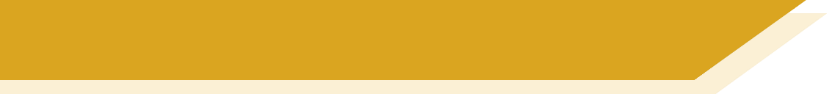 Was is die Ausnahme?  [6/6]
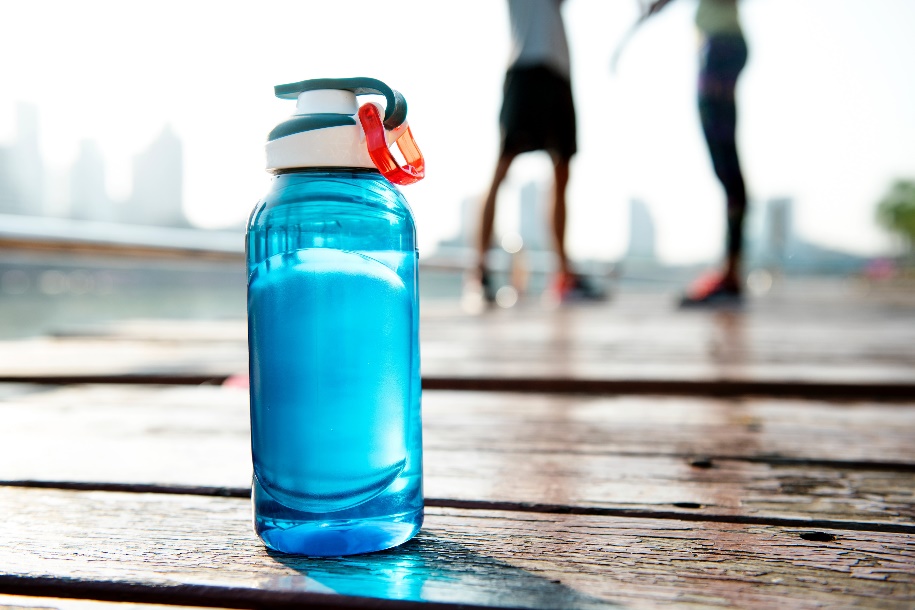 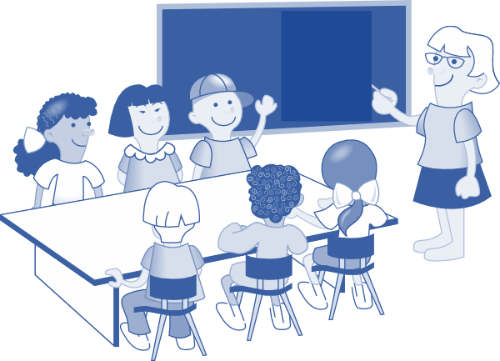 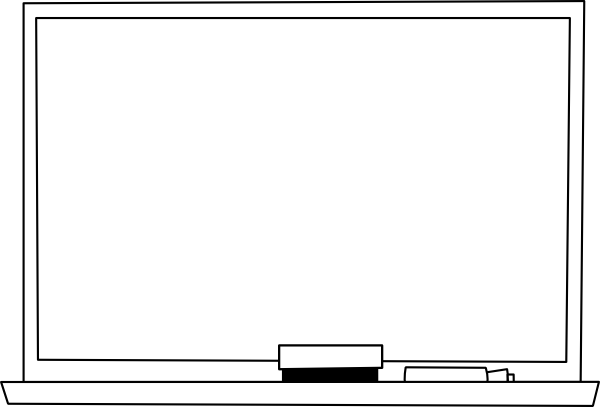 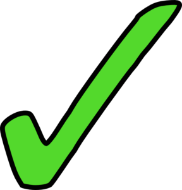 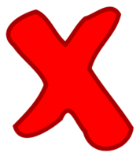 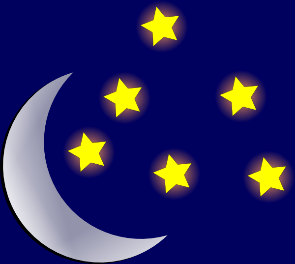 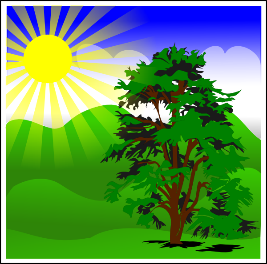 die Tafel
der Tag
die Klasse
die Flasche
[Speaker Notes: As previous slide.

Answer: der Tag (3 feminine nouns + masculine one)
Word frequency (1 is the most frequent word in German): das Fenster [634] die Flasche [1762] das Heft [3598] die Klasse [619] der Mann [131] das Paar [284] die Tafel [3660] der Tag [108] der Tisch [494]Source:  Jones, R.L. & Tschirner, E. (2011). A frequency dictionary of German: core vocabulary for learners. Routledge]
lesen
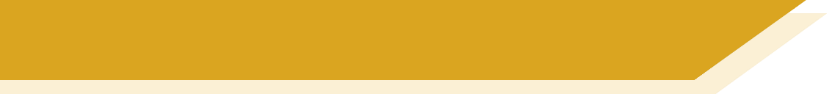 Vokabeln
sagen
falsch
Tag
richtig
Mann
Paar
Ist das klar?
man
yes
class
false,
wrong
not
no
pair
day
right, correct
says,
tells
to say, tell
or
Is that clear?
what?
sagt
was?
Klasse
oder
ja
nein
nicht
[Speaker Notes: Timing: 4 minutes

Aim: To practise recognition and cued productive oral recall of this week’s vocabulary set.
Procedure:
1. Students supply the German for the word which appears in English.  The aim is to be able to give the German before the teacher counts drei – zwei – eins.  

Notes:
1. The activity can be repeated, clicking faster through the animations to increase speed of recall.
2. Teachers may wish to give students 30 seconds to look at the German words before showing the English prompts.]
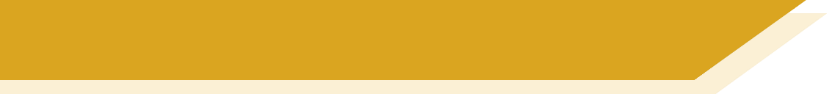 Phonetik/ Vokabeln
sprechen / hören
Arbeite mit einem Partner / einer Partnerin.
Person A liest fünf Wörter vor. You can try to read the words fast!
Person B sagt die Wörter auf Englisch.
Beispiel:
Person B sagt:
Person A sagt:
day, right, correct, says/tells, what?; yes
der Tag, richtig, sagt, was?, ja
[Speaker Notes: Timing: 3 mins (three slides)

Aim: to gain confidence in reading aloud and practising long and short [a] in particular, whilst the listening student practises aural comprehension of vocabulary from this week’s sets.Note: as far as possible words with the SSCs long and short [a] have been grouped together.

Procedure:
Student B turns away from the board.
Student A reads out five of the words in this week’s vocabulary set.
Student B listens and says the English meanings of the words, in the same order as they were said in German.
Students swap roles.]
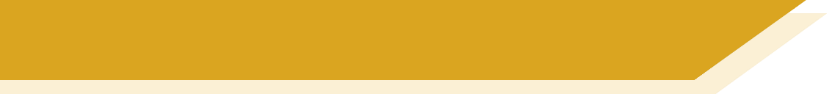 Phonetik/ Vokabeln
sprechen / hören
Person A liest fünf Wörter vor. You can try to read the words fast!
Person B sagt die Wörter auf Englisch.
Person A sagt:
der Mann, die Klasse, falsch, was?, nicht
Person B sagt:
man, class, false/wrong, what?, not
[Speaker Notes: [1/2]Procedure:
Student B turns away from the board.
Student A reads out five of the words in this week’s vocabulary as they appear on the board, on a click.
Student B listens and says the English meanings of the words, in the same order as they were said in German.4.   Student turns back to the board to check his/her answers.
5.   Move to next slide to swap roles.]
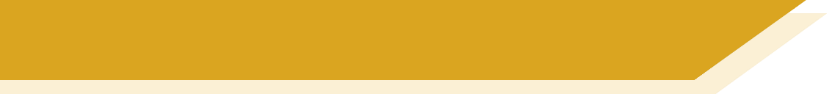 Phonetik/ Vokabeln
sprechen / hören
Person B liest fünf Wörter vor. You can try to read the words fast!
Person A sagt die Wörter auf Englisch.
Person B sagt:
to say/tell, day, pair, yes, is that clear?
Person A sagt:
sagen, der Tag, das Paar, ja, ist das klar?
[Speaker Notes: [2/2]]
hören / schreiben
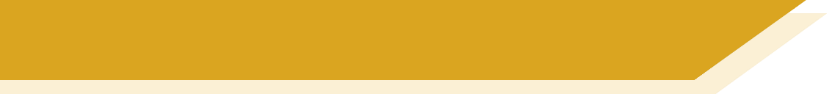 Grammatik
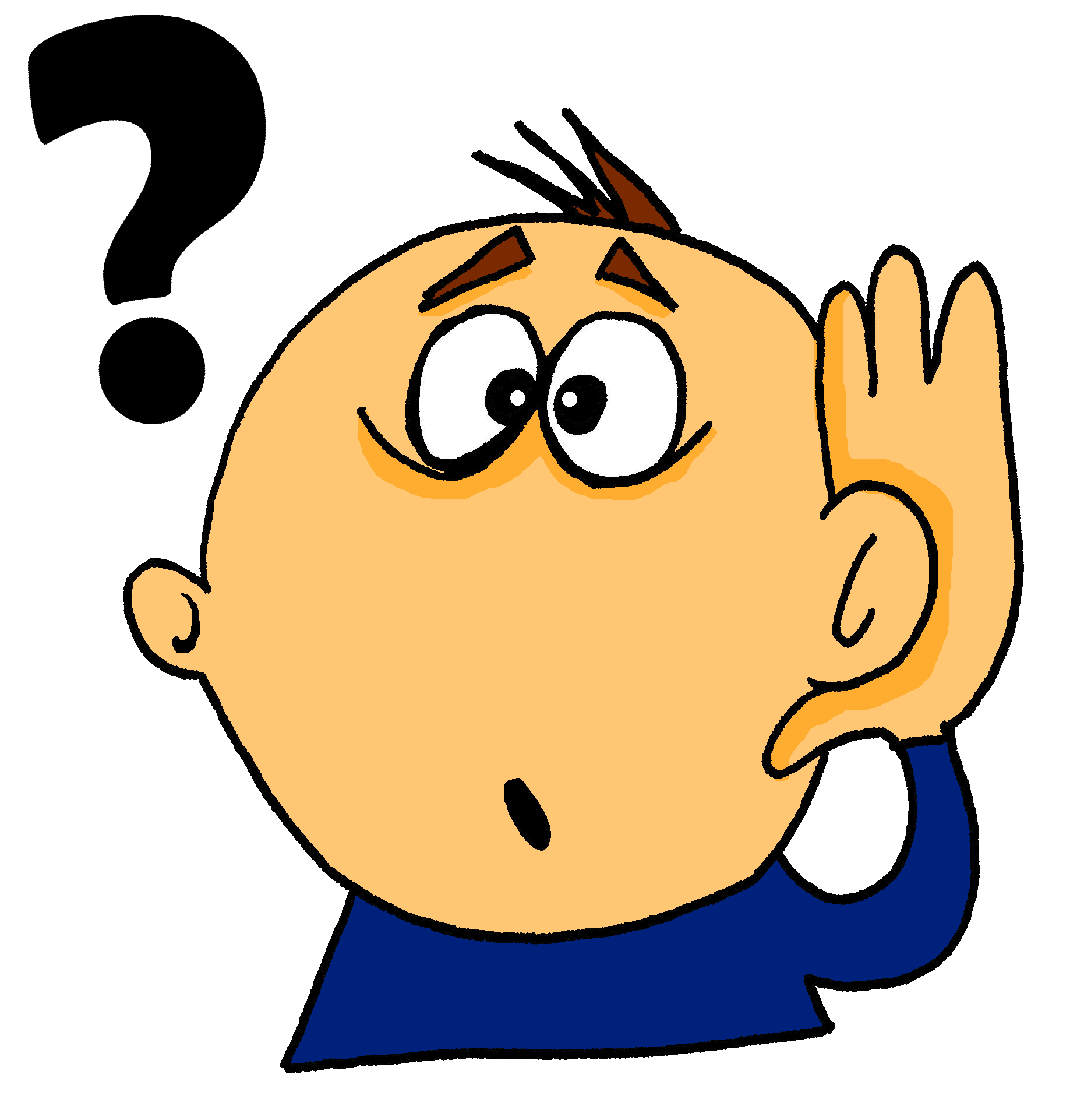 Wo ist das Fenster?
Das ist richtig.
Was denkst du?
Das ist falsch.
Die Flasche ist da.
Ist die Tafel hier oder da?
1
2
3
4
5
6
[Speaker Notes: Timing: 10 minutesAim: Transcription exercise bringing together the phonics, vocabulary and grammar taught thus far.
Note: A lot of the activities so far have used isolated words. This activity puts the vocabulary they have learnt in context. It also focuses the students’ attention on spelling of the words. This leads into the next activity where we discuss the various aspects of ‘knowing a word’.

Procedure:1. Play the audio recording of the sentences. Click the number to repeat the sentence as many times as needed.
2. Students write the sentences down.
3. Discuss the answers. For each item ask a student to read what they have written. Play the recording again and then show the written version.

Transcript:1. Wo ist das Fenster?
2. Das ist richtig.
3. Was denkst du?
4. Das ist falsch.
5. Die Flasche ist da.
6. Ist die Tafel hier oder da?Word frequency (1 is the most frequent word in German): denken [124] ist [3] die Flasche [1762] das Fenster [634] die Tafel [3660] da [35] hier [71] wo? [94] der, die, das [1] was?[39] falsch [638] richtig [211] oder [30]Source:  Jones, R.L. & Tschirner, E. (2011). A frequency dictionary of German: core vocabulary for learners. Routledge]
schreiben
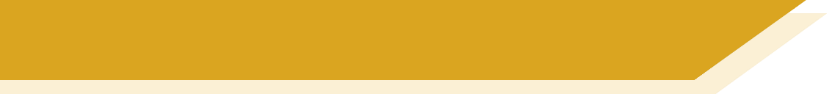 Vokabeln
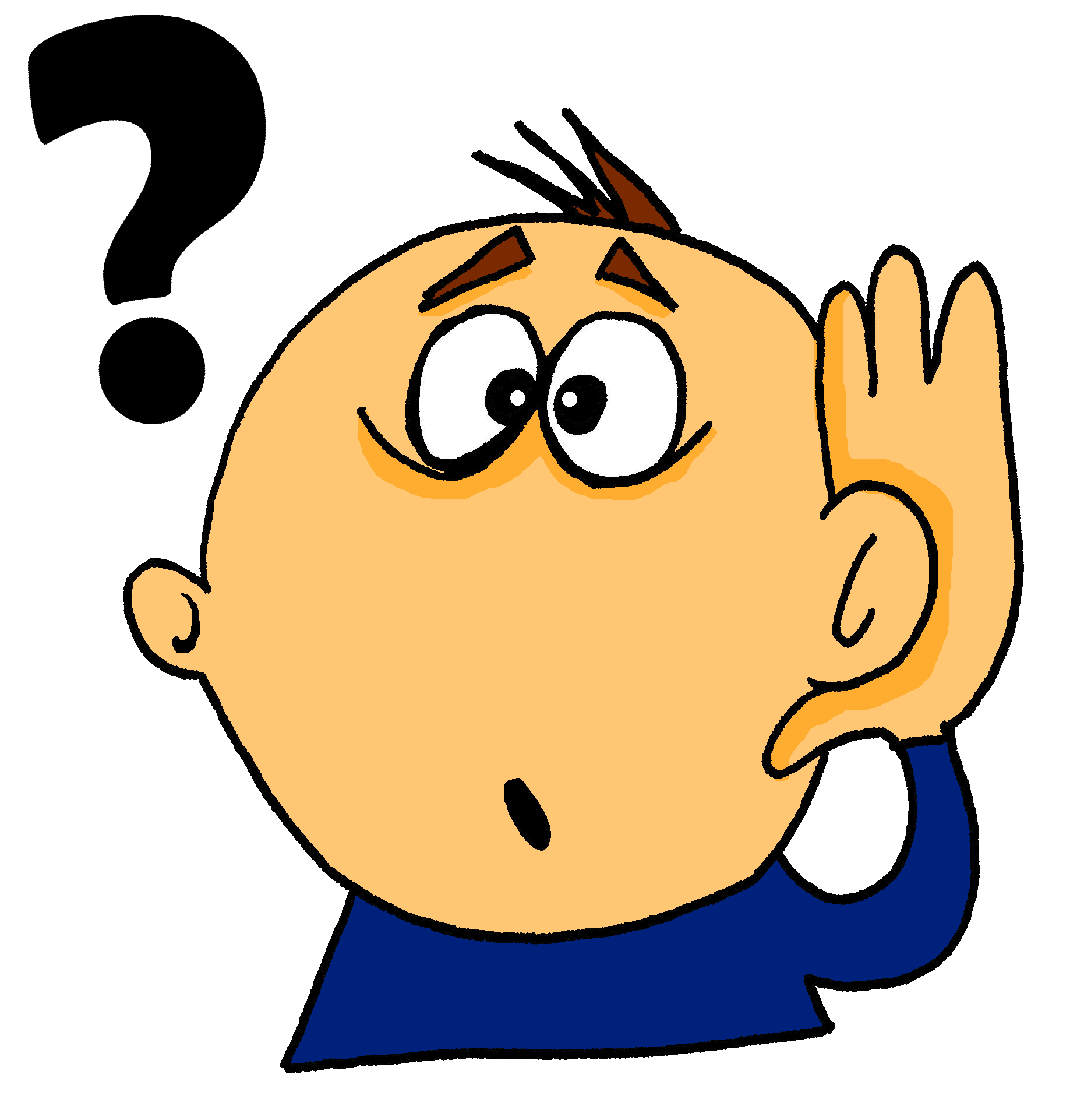 Was denkst du?
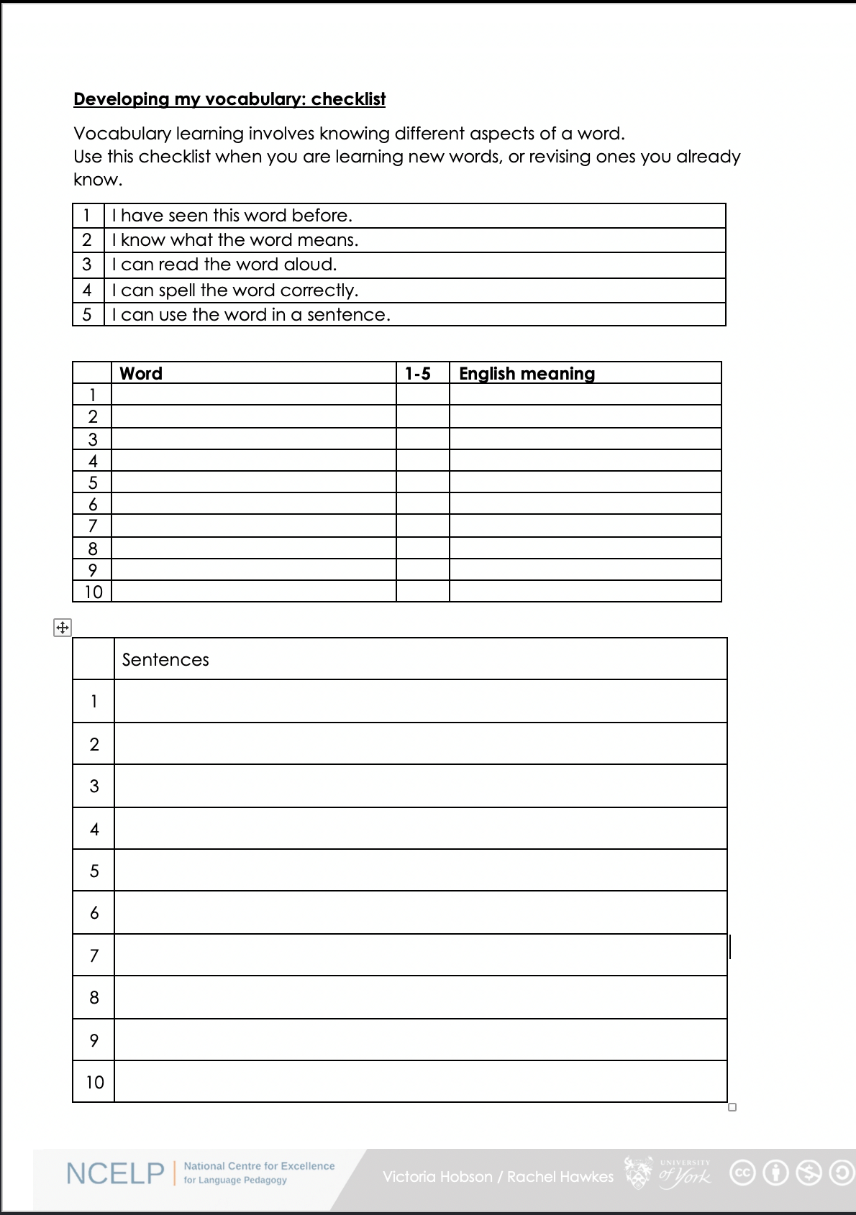 1. I have seen this word before.
2. I know what the word means.
3. I can read the word aloud.
4. I can spell the word correctly.
5. I can use the word in a sentence.
6. For nouns, I know the gender and the correct word for ‘the’
[Speaker Notes: Timing: 12 minutesAim: To discuss with students what it means to know a word, and to encourage them to reflect on their depth of learning of new vocabulary on a regular basis.Procedure:1. Elicit meaning of ‘Was denkst du?’ from the students.
2. Teacher talks students through the checklist. Vocabulary learning involves knowing different aspects of a word. Students can use this checklist to check what they know when they are learning new words, or revising ones they already know. The next slide presents all the vocabulary for week 1 and 2.
3. For each word the checklist asks students to asses which of the numbered statements apply.
4. Students then translate the word and try to use it in a sentence.
5. We suggest giving students a print out of the template they can refer to throughout the year. A word template is available on the NCELP resource portal: 
https://resources.ncelp.org/concern/resources/gf06g264k?locale=en]
schreiben
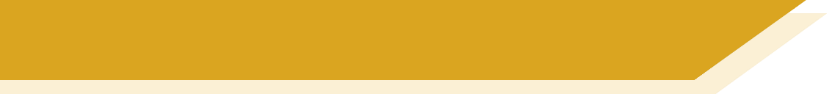 Vokabeln
[Speaker Notes: Timing: 5 minutesAim: To encourage students to reflect on the depth of their vocabulary learning.
Procedure:1. Use this slide in conjunction with the previous one to encourage students to reflect on the depth of their vocabulary learning.
Word frequency (1 is the most frequent word in German): Vocabulary for Week 1 
sein [3] ist [3] das Heft [3594] das Fenster [634] der Tisch [492] die Tafel [3656] die Flasche [1758] wo? [94] hier [71] da [35] der, die, das [1] 

Vocabulary  for Week 2
sagen [46] sagt [46] was?[39] der Tag [108] der Mann [131] das Paar [284] die Klasse [619] richtig [211] falsch [638] nicht [12] oder [30]  ja [27] nein [120] 

Source:  Jones, R.L. & Tschirner, E. (2011). A frequency dictionary of German: core vocabulary for learners. Routledge]
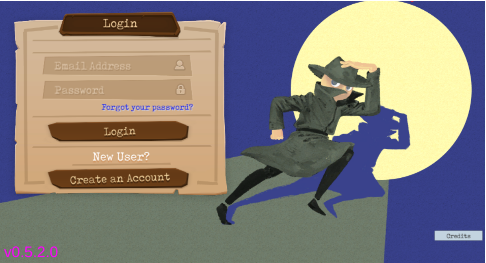 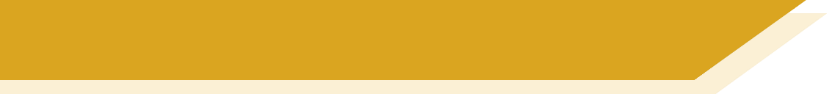 Gaming Grammar
Try the following Gaming Grammar missions to practise:
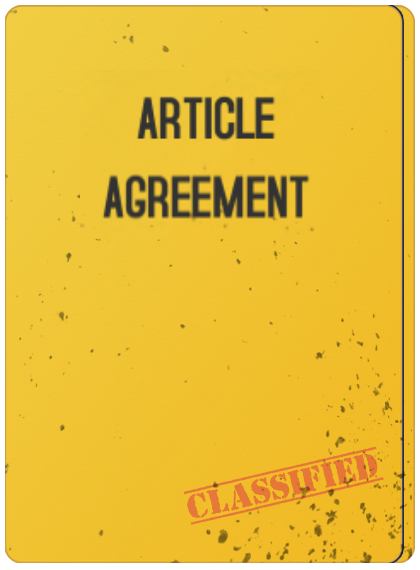 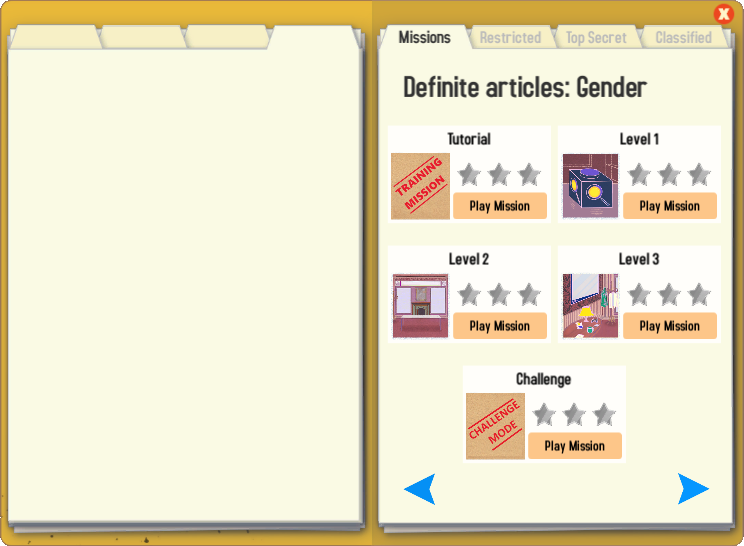 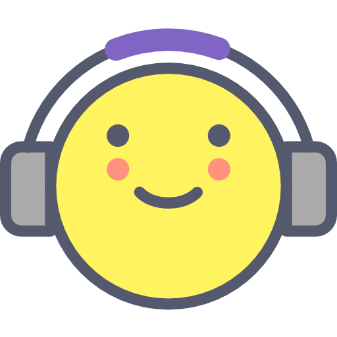 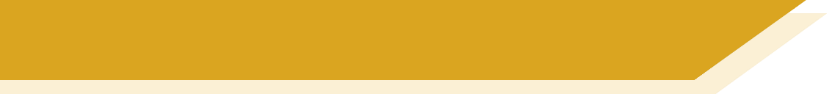 Hausaufgaben
Vocabulary Learning Homework (Y7, Term 1.1, Week 3)
Audio file
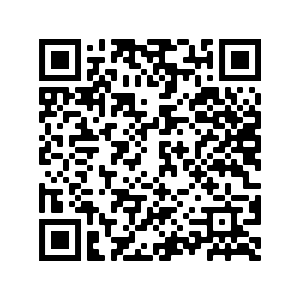 Audio file QR code:
Student worksheet
Quizlet link
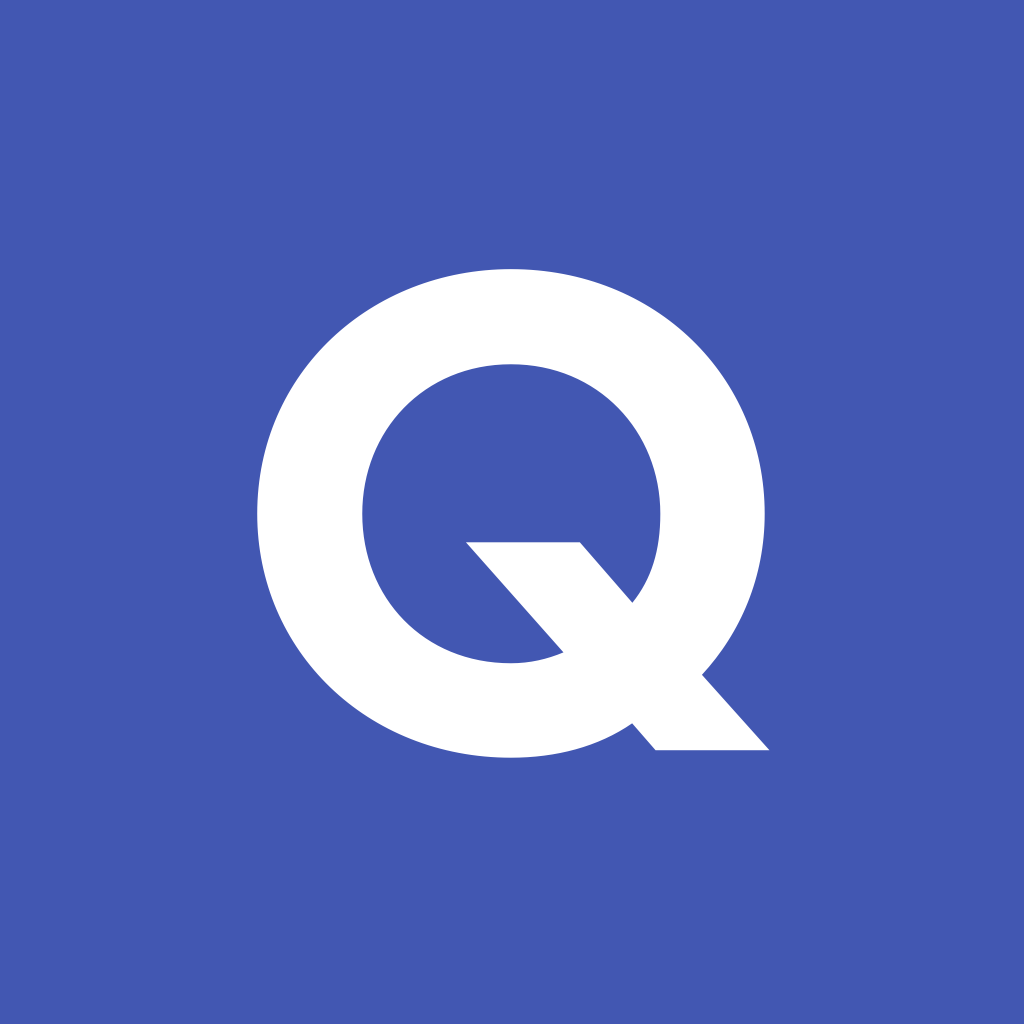 [Speaker Notes: Use this slide to set the homework.]